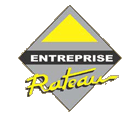 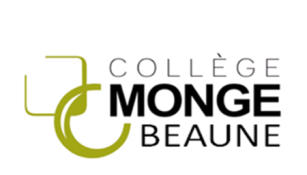 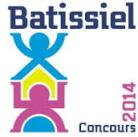 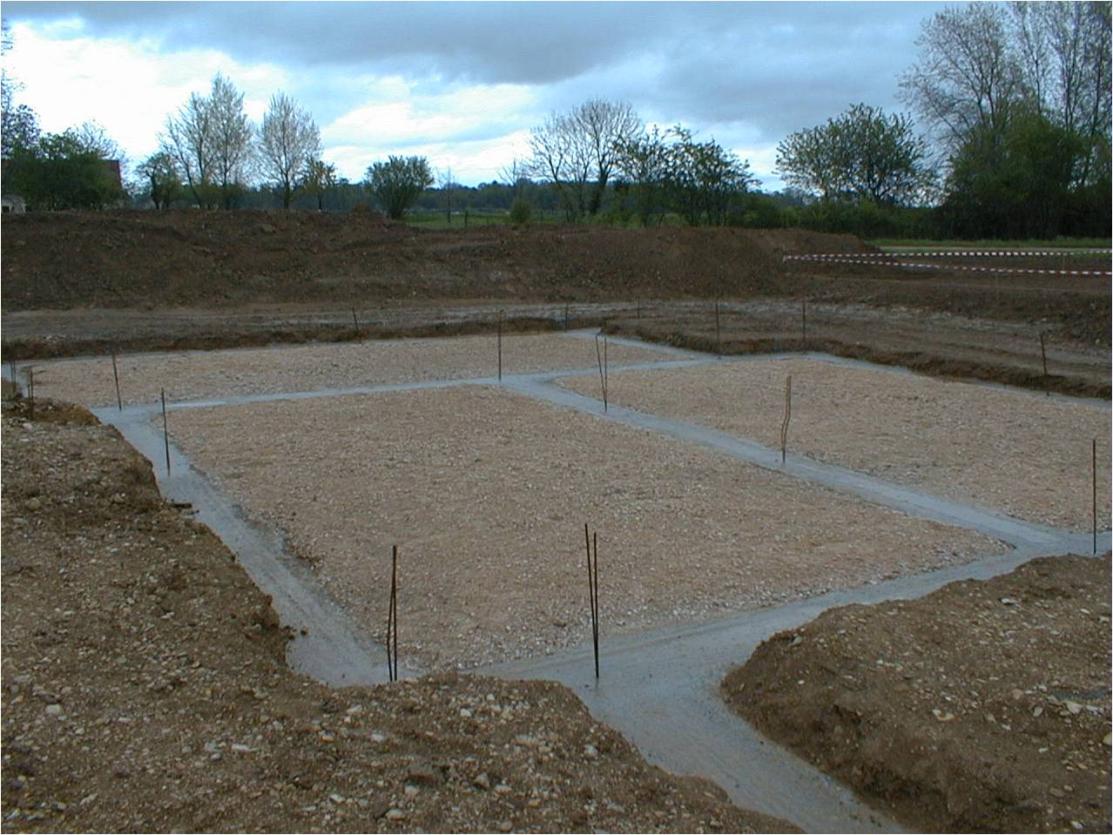 Sur quoi reposent les constructions pour rester stables?
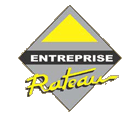 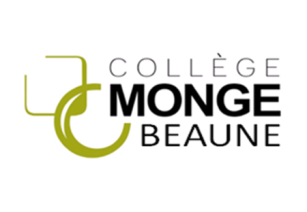 SITUATION DECLENCHANTE
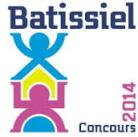 Insérer ici une photo de fondation
Cette construction s’appelle la tour de Pise
Elle s’est penchée, sûrement à cause des fondations
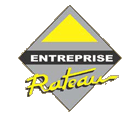 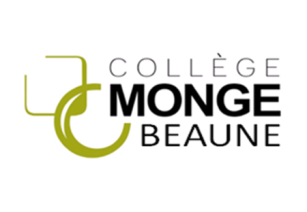 FONCTION D’USAGE
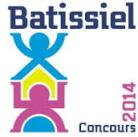 Les fondations transmettent au sol les charges qui proviennent de la structure qu’elle supporte (murs, planchers, charpente, toiture, équipements, mobilier, occupants).
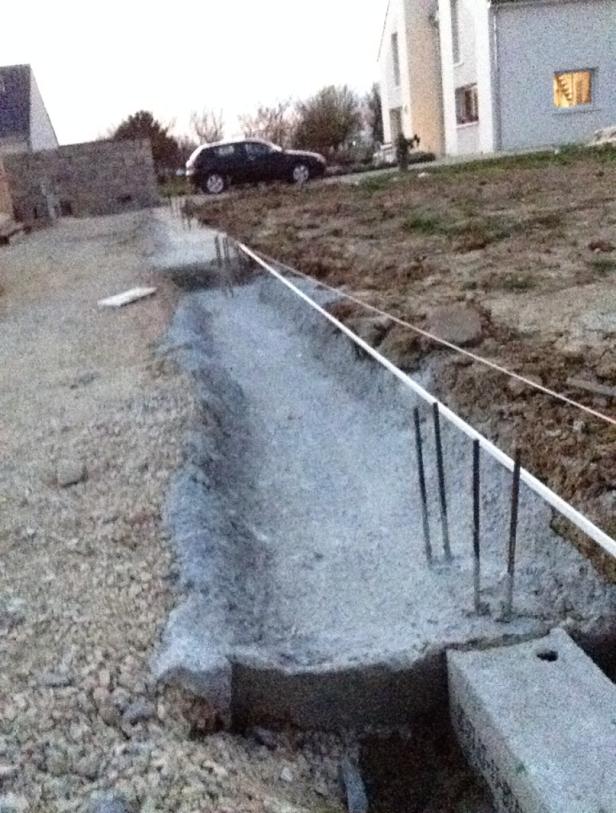 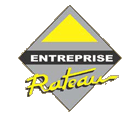 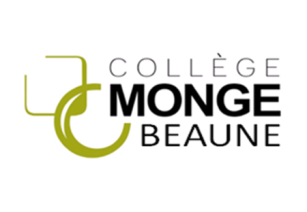 RENCONTRE AVEC M. ALAIN RATEAU
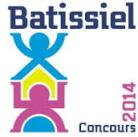 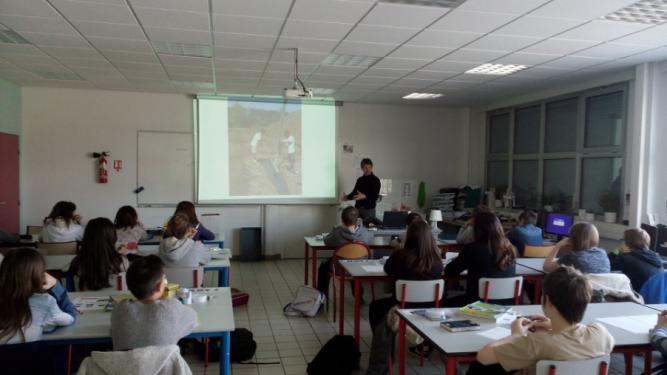 Alain RATEAU est le dirigeant d’une entreprise spécialisée dans  la construction d’habitat individuel (la maison neuve ,la rénovation, l’agrandissement). Il nous a parlé de ce qu’il fait dans son entreprise , de son métier.
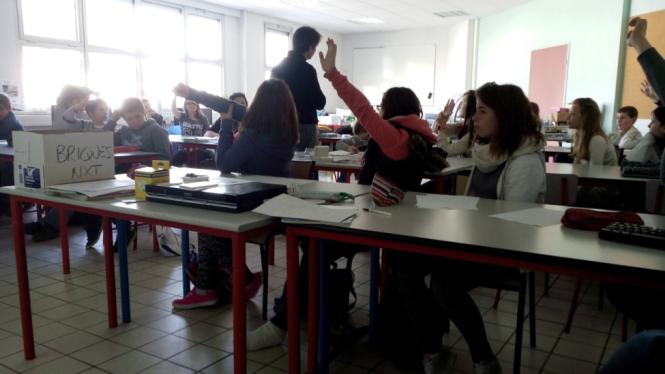 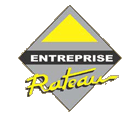 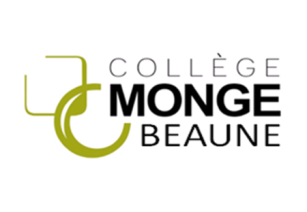 Matériaux
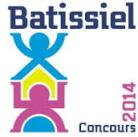 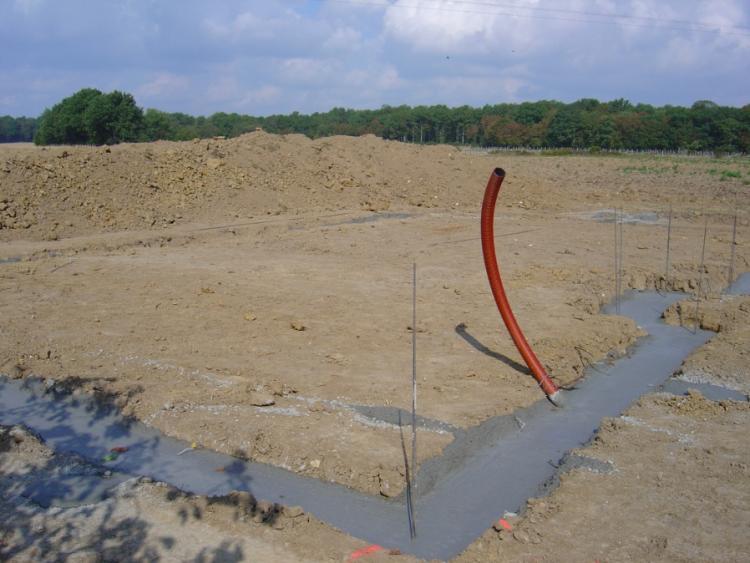 Les fondations sont constituées de 
béton armé :
-Béton;
-Armatures en métal;
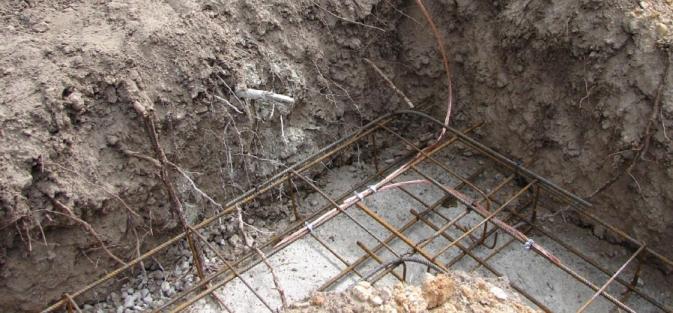 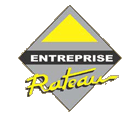 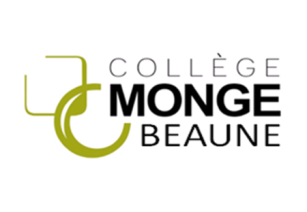 Béton
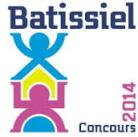 Matière(s) première(s) : 
Sable
Origine : 
Sol ou sous-sol
Développement durable :
NON-Renouvelable
Disponibilité: 
Grande
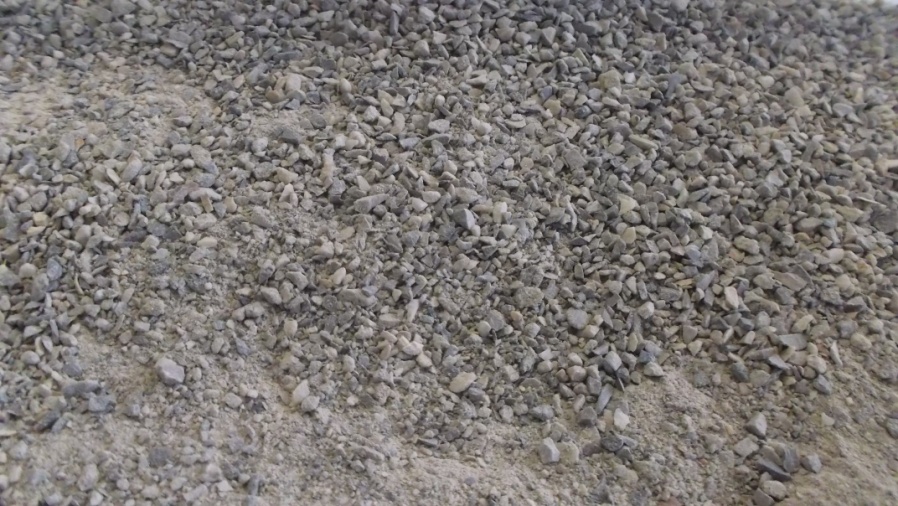 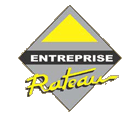 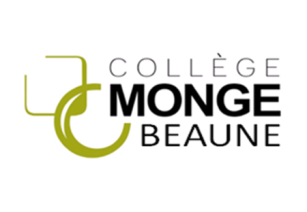 Béton
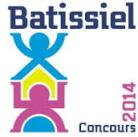 Matière(s) première(s) : 
Gravier
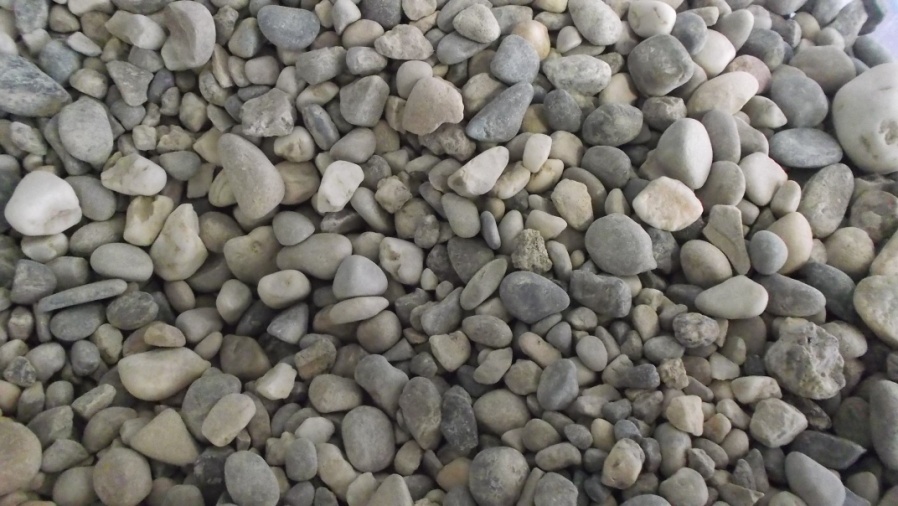 Origine : 
Sol ou sous-sol
Développement durable :
NON-Renouvelable
Disponibilité : 
Grande
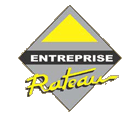 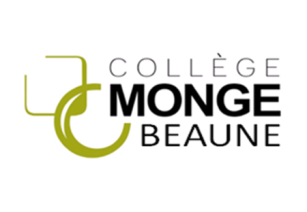 Béton
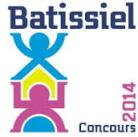 Matière(s) première(s) : 
Ciment (calcaire + argile cuit)
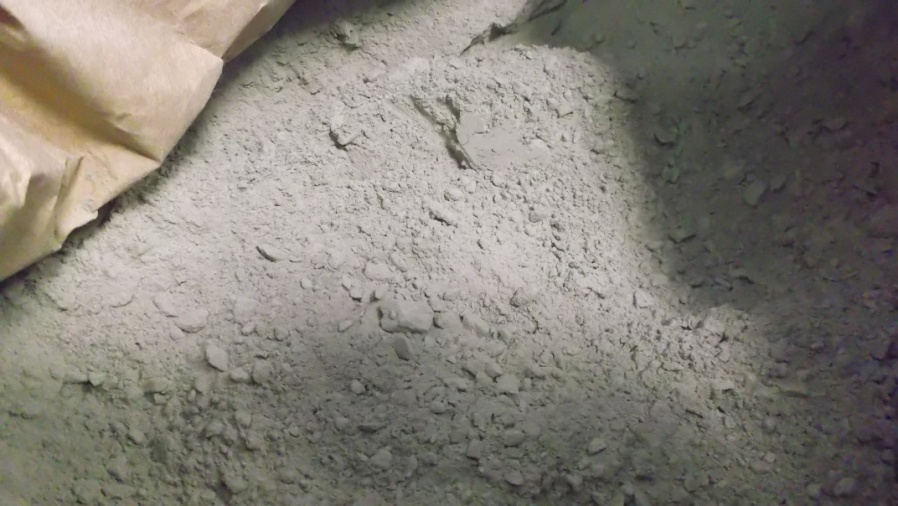 Origine : 
Sol ou sous-sol
Développement durable:
NON-Renouvelable
Disponibilité : 
Grande
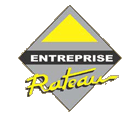 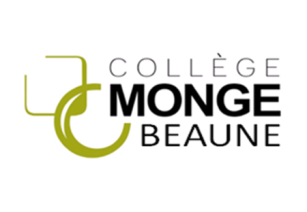 Béton
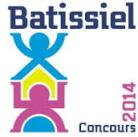 M. RATEAU nous explique que parfois on rajoute des adjuvants pour modifier les propriétés du béton comme : 
Le temps de prise;
La fluidité…
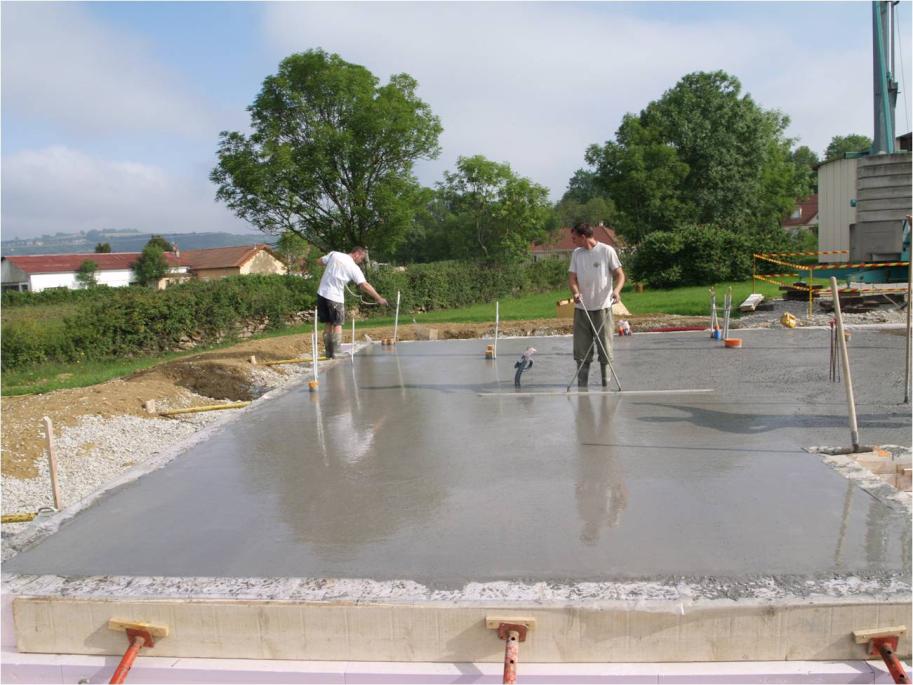 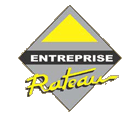 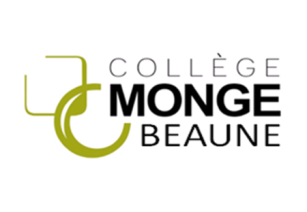 Acier
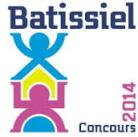 Matière(s) première(s) : 
Fer
Origine : 
Sol ou sous-sol
Développement durable :
NON-Renouvelable
Disponibilité : 
Grande
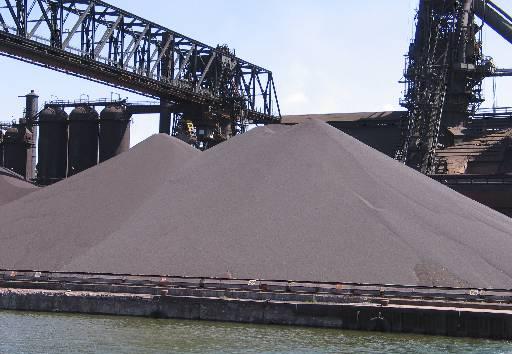 Photo by Lars Lentz [http://lightningvolt.com/Image%20Gallery/imagegallery.htm source] {{cc-by-sa}}
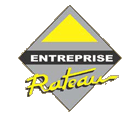 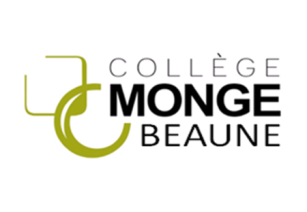 Acier
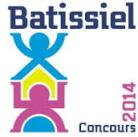 Matière(s) première(s) : 
Carbone
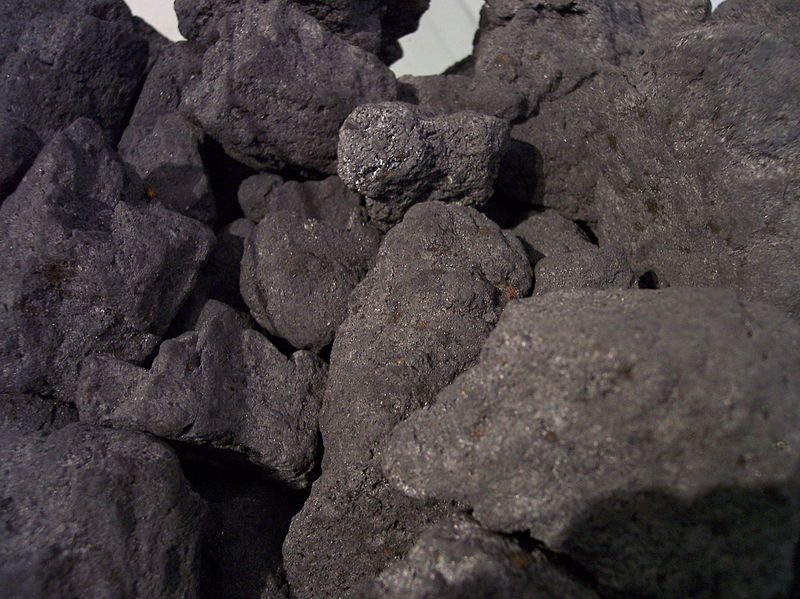 Origine : 
Sol ou sous-sol Carrière, mine.
Développement durable :
NON-Renouvelable
Disponibilité : 
Grande
Koks source:Own image {{GFDL}} category:Hoesch Museum Category:Coal
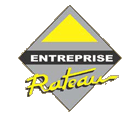 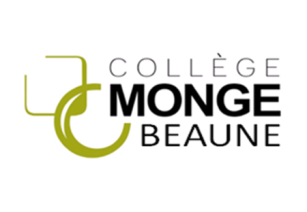 Mise en relation contraintes / solutions techniques
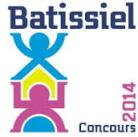 En fonction du type de sol, on choisira différentes sortes de fondations :
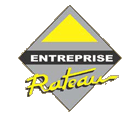 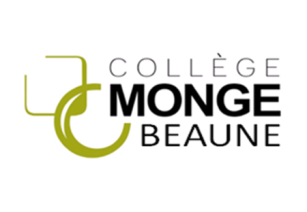 Mise en relation contraintes / solutions techniques
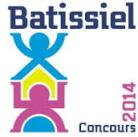 1. Sol de bonne portance.
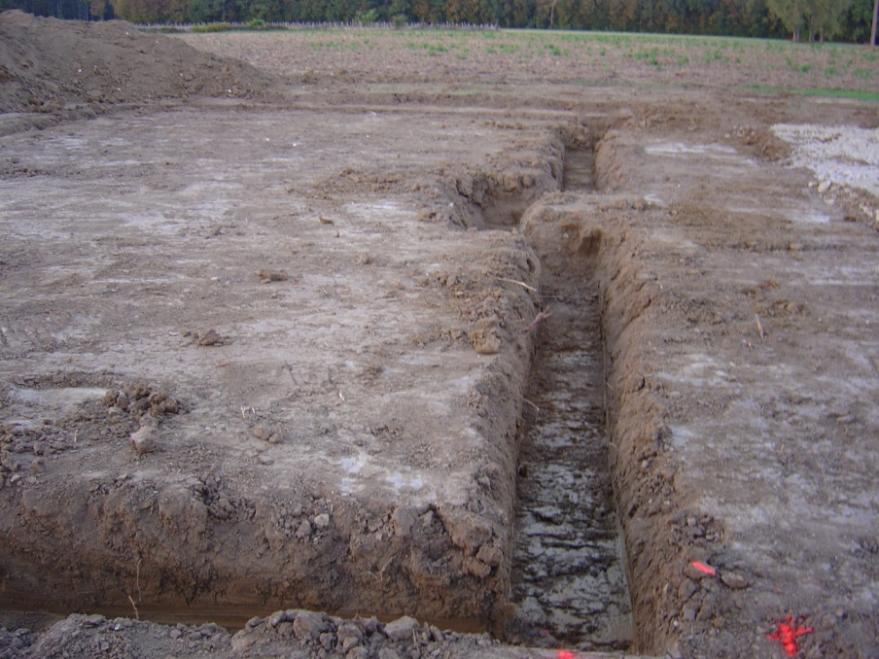 Fondations adaptées : Semelle filante, semelle isolée, radier.
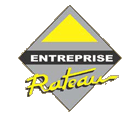 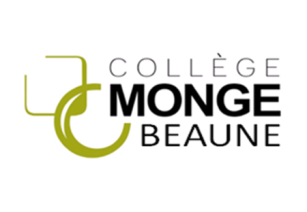 Mise en relation contraintes / solutions techniques
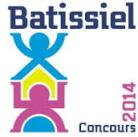 2. Sol dont la couche superficielle n'est pas suffisamment résistante
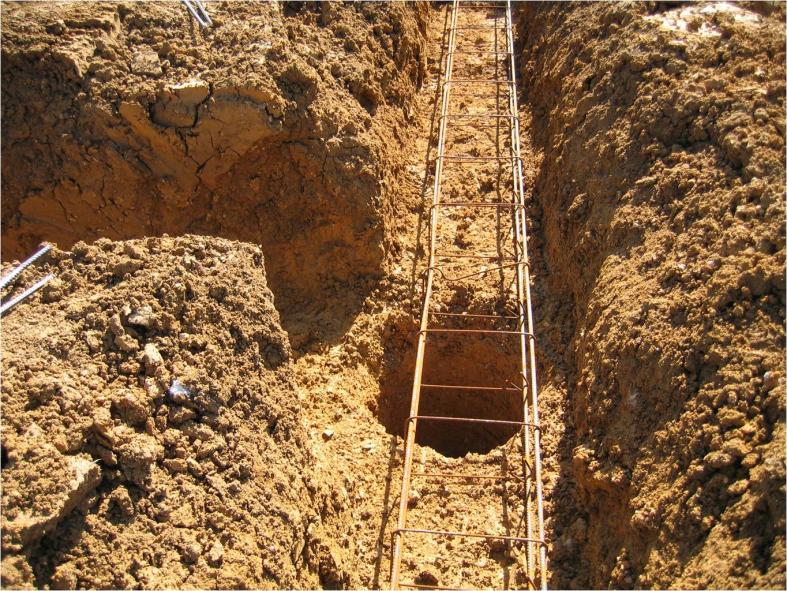 Fondations adaptées :
Fondations profondes ou semi-profondes en forme de pieux.
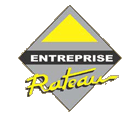 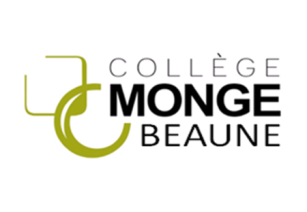 Mise en relation contraintes / solutions techniques
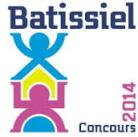 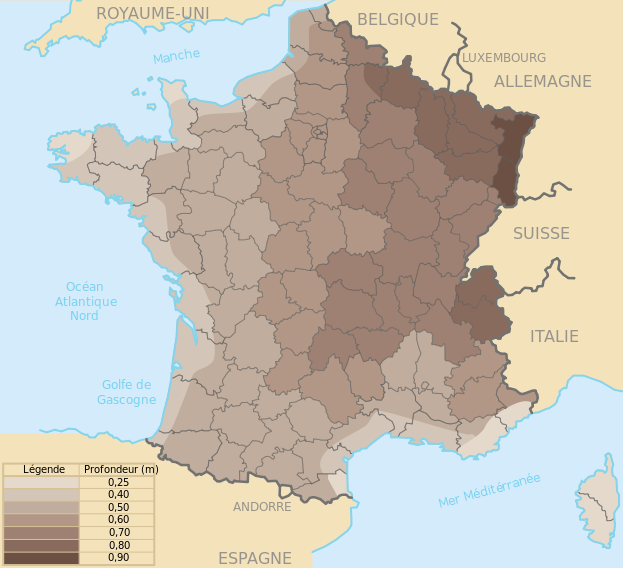 Une autre contrainte à prendre en compte est le gel des sols.
Pour y remédier, on creuse les fondations à la profondeur hors-gel
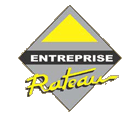 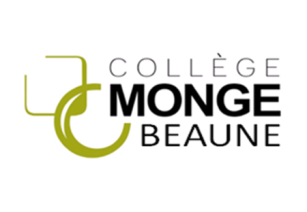 MODELISATION DES TROIS FORMES DE FONDATION ADAPTEE POUR SOL DE BONNE PORTANCE
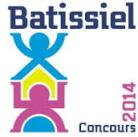 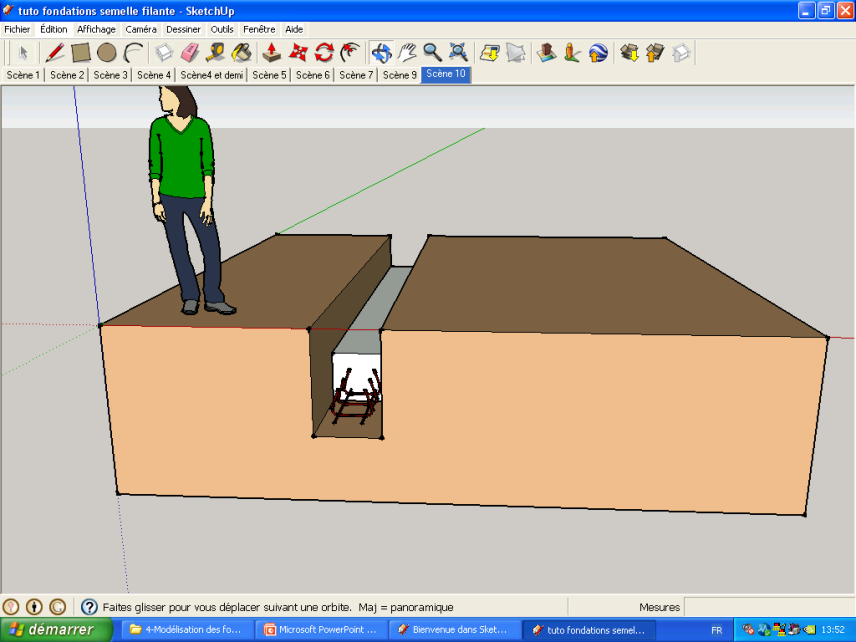 FONDATION FILANTE adaptée pour supporter un mur.
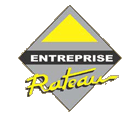 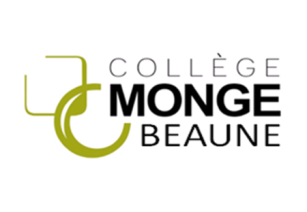 MODELISATION DES TROIS FORMES DE FONDATION ADAPTEE POUR SOL DE BONNE PORTANCE
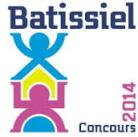 FONDATION ISOLEE adaptée pour supporter un poteau.
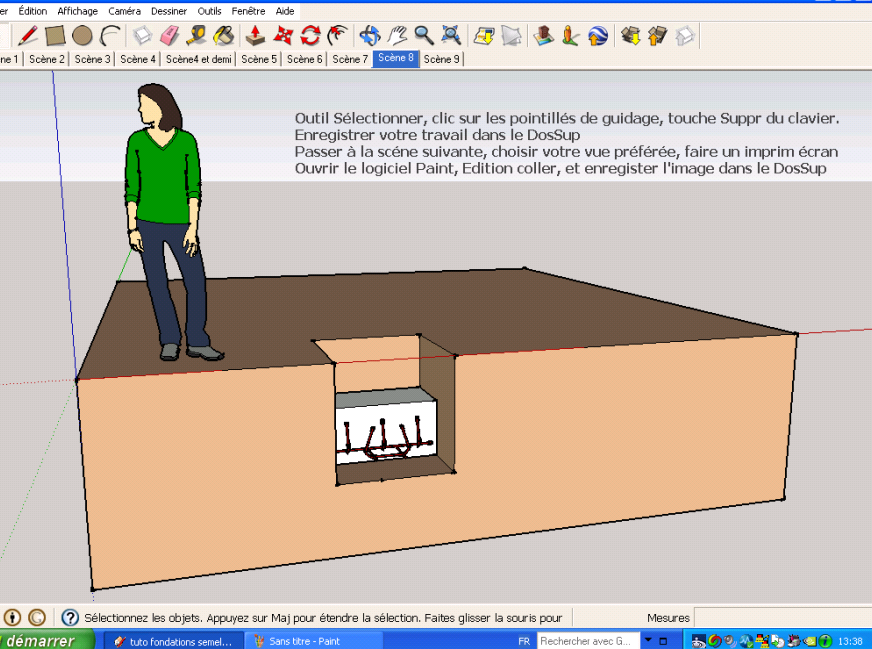 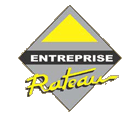 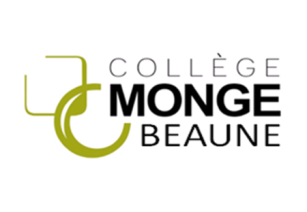 MODELISATION DES TROIS FORMES DE FONDATION ADAPTEE POUR SOL DE BONNE PORTANCE
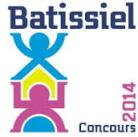 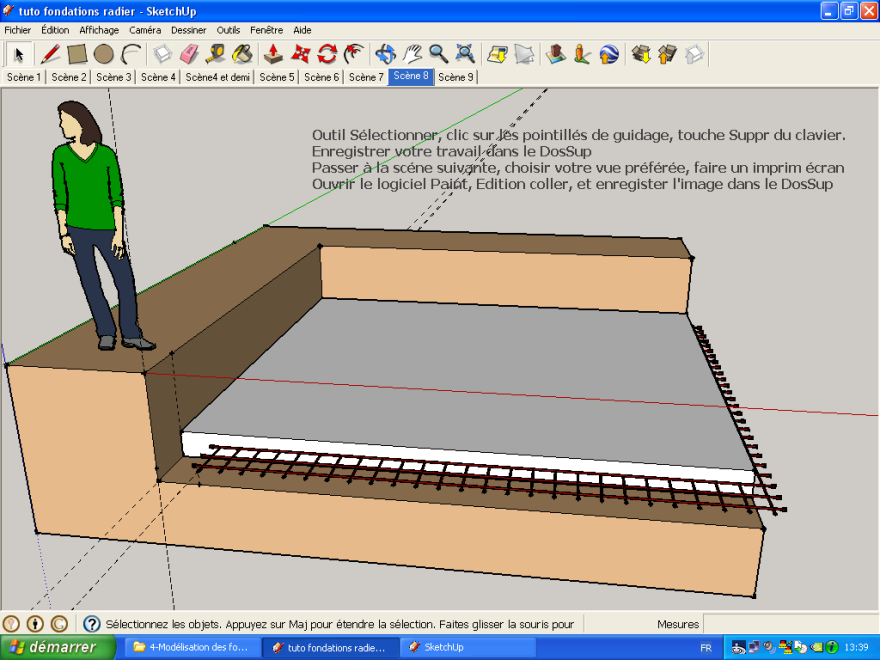 FONDATION EN RADIER adaptée un sol de bonne portance et pour supporter une construction.
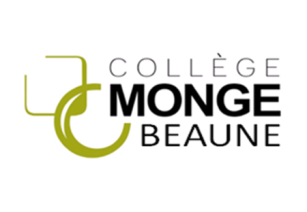 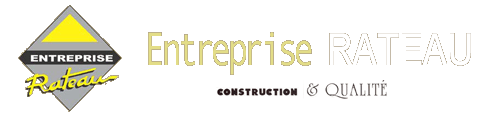 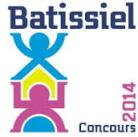 LES ETAPES DE LA REALISATION DE FONDATIONS ET LES METIERS ASSOCIES
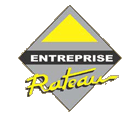 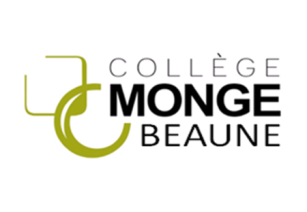 Etape 1 et métier(s) associé(s)
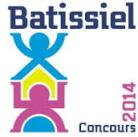 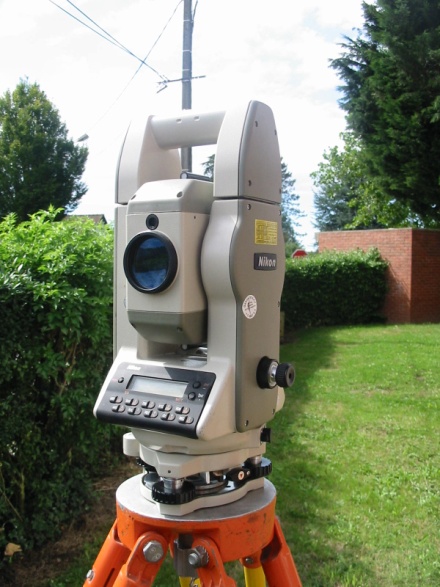 Etape 1 : Délimitation du terrain
Métier associé : Géomètre-topographe 
Le géomètre topographe donne la mesure du chantier.
Niveau bac+2
le théodolite électronique ou tachéomètre
http://fr.wikipedia.org/wiki/Topographie
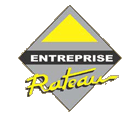 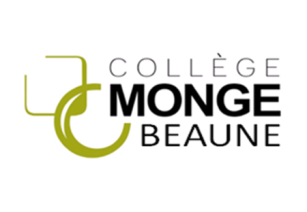 Etape 2 et métier(s) associé(s)
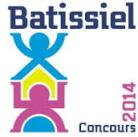 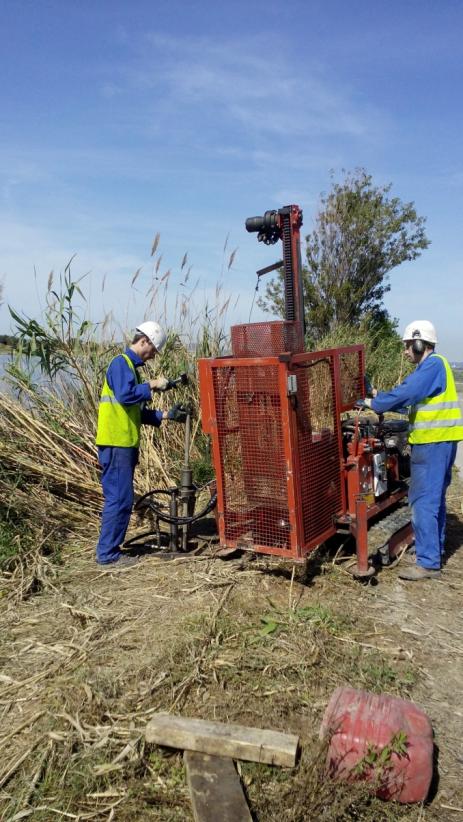 Etape 2 : Etude de sol
Métier associé : Géotechnicien
Avant de réaliser une construction, il faut connaître le sol, alors on fait appel à un géotechnicien qui l’évalue pour pouvoir adapter les fondations à sa nature.
Niveau bac+2(BTS)à bac+5(école d’ingénieur).
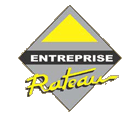 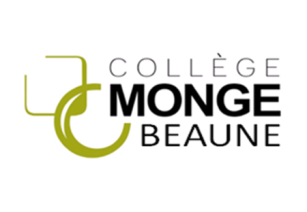 Etape 3 et métier(s) associé(s)
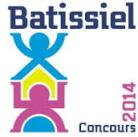 Etape 3 : Bureau d’étude armature
Métier associé : Ingénieur structure
L’ingénieur structure est chargé de mettre au point les fondations du futur bâtiment pour assurer la stabilité de ce dernier.
Niveau bac+6.
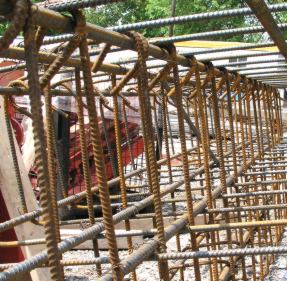 http://fr.wikipedia.org/wiki/Armature_%28technique%29
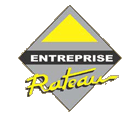 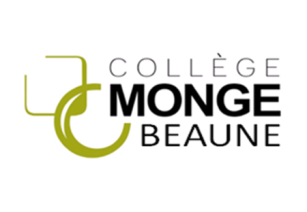 Etape 4 et métier(s) associé(s)
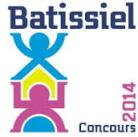 Etape 4 : Creuse des fouilles
Métier associé : Terrassier
Le terrassier prépare le terrain avant les travaux : il doit déplacer des importants volumes de terre, de pierre etc…
Niveau CAP ou équivalent
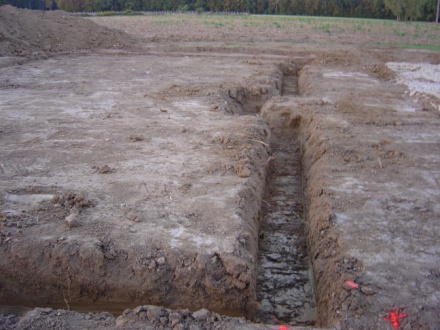 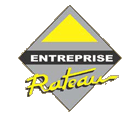 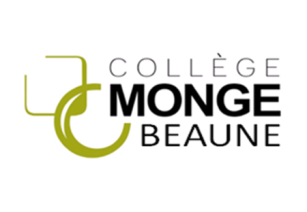 Etape 5 et métier(s) associé(s)
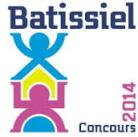 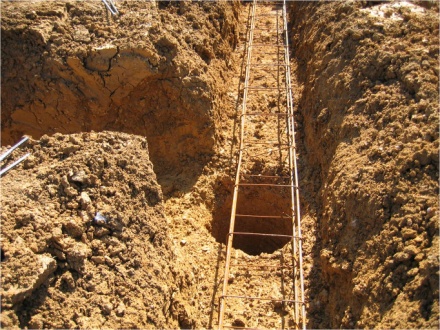 Etape 5 : Pose des armatures
Métier associé : Maçon
La qualité du travail du maçon est essentielle pour la bonne marche du chantier : il pose les coffrages, les armatures etc…
Niveau CAP ou équivalent.
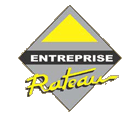 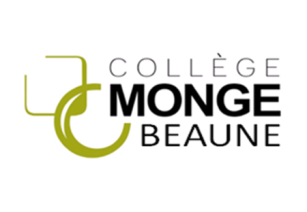 Etape 6 et métier(s) associé(s)
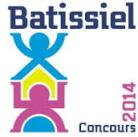 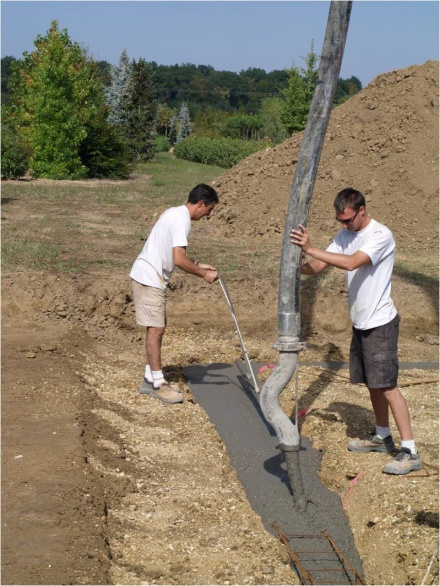 Etape 6 : Coulage du béton
Métier associé : Maçon
Le maçon coule le béton sur les armatures dans les coffrages.
Niveau CAP ou équivalent.
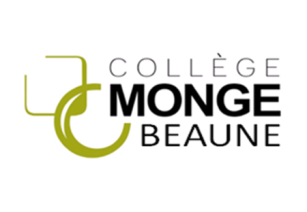 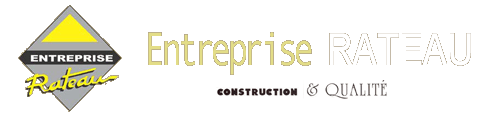 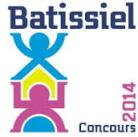 Quelle est l’influence des dimensions, de la forme des fondations et de la nature du sol sur la stabilité des constructions?
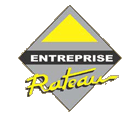 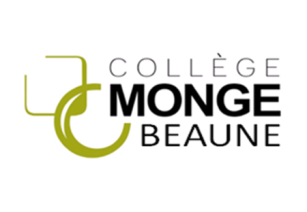 Réalisation de maquettes numériques et en PVC de différentes dimensions et formes en vue de réaliser le test.
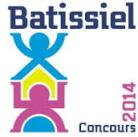 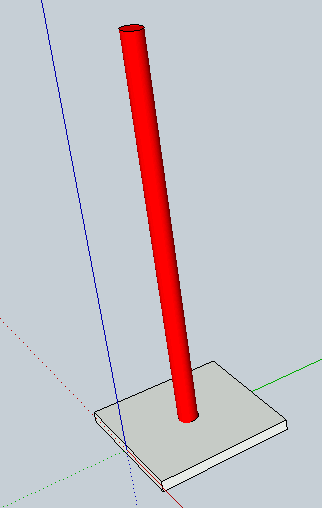 Etape 1 : Nous avons commencer par réaliser des modélisations  des fondations
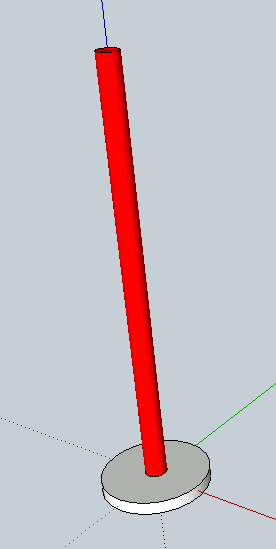 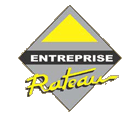 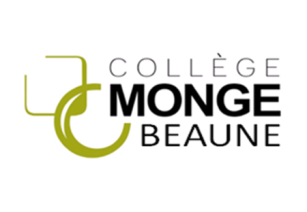 Réalisation de maquettes numériques et en PVC de différentes dimensions et formes en vue de réaliser le test.
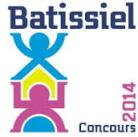 Insérer ici un imprim écran du passage dans GCAO3d et un imprim écran du passage dans FAO
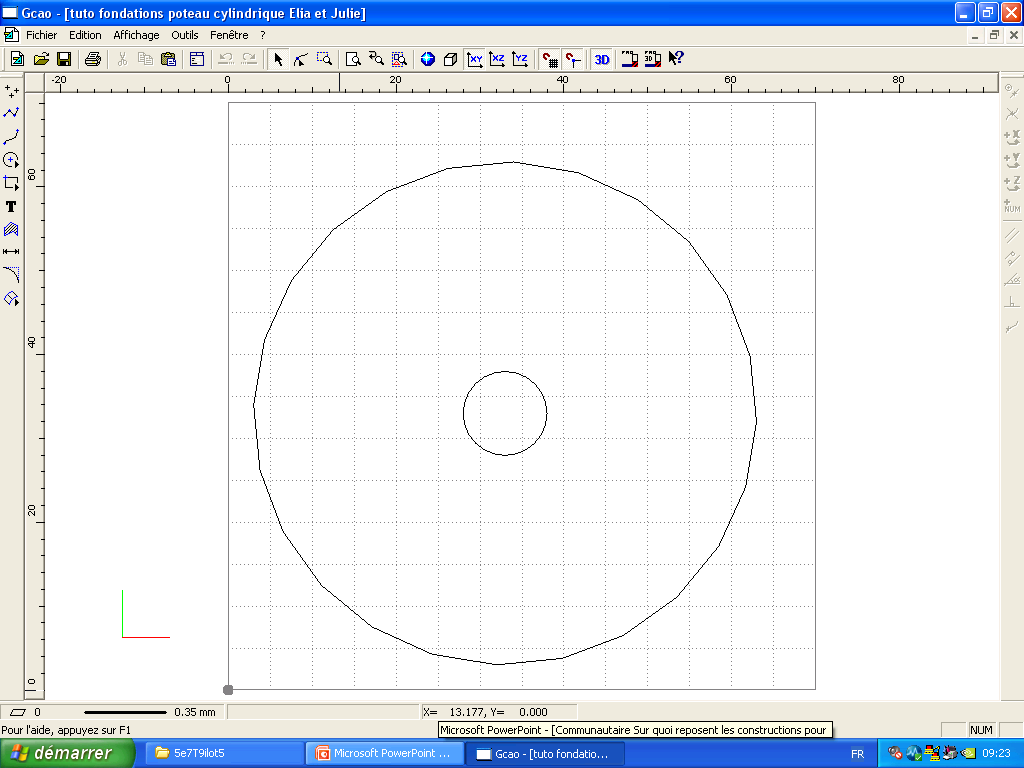 Etape 2 : Nous avons fait de la CFAO (conception et fabrication assistées par ordinateur )
CAO
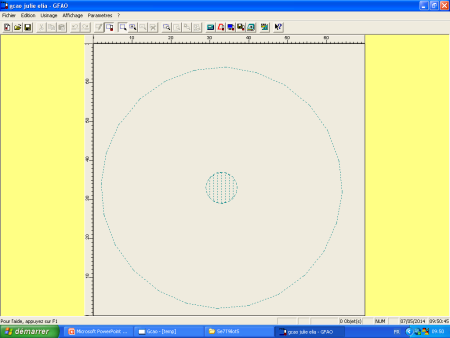 FAO
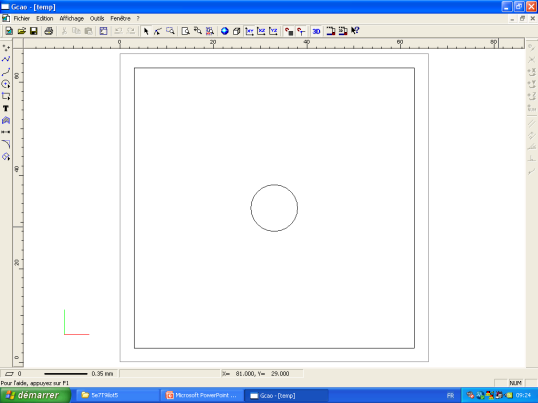 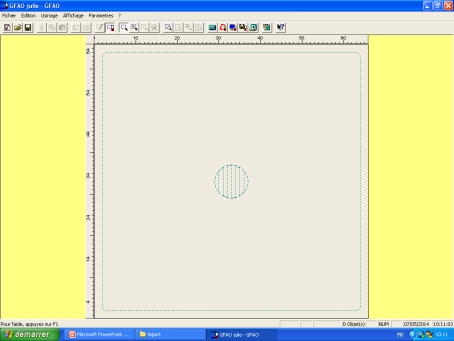 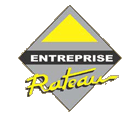 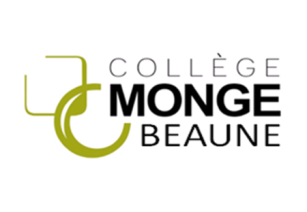 Réalisation de maquettes numériques et en PVC de différentes dimensions et formes en vue de réaliser le test.
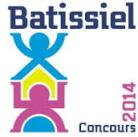 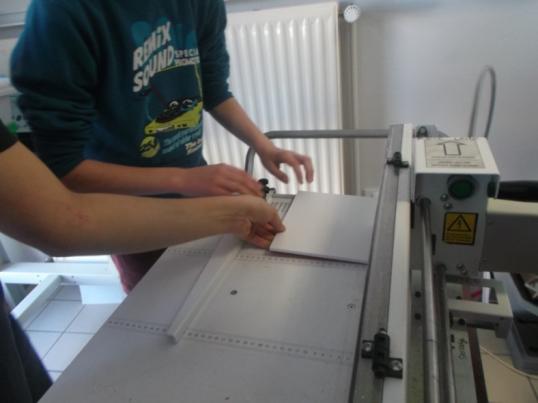 Etape 3 : Nous avons réaliser la découpe du brut ( réglage butée, découpe, nettoyage…)
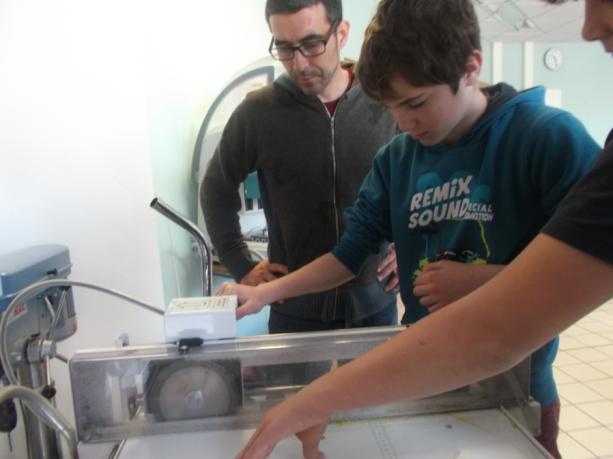 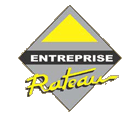 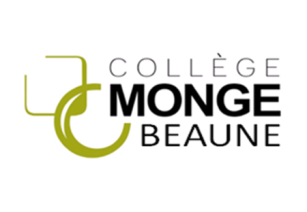 Réalisation de maquettes numériques et en PVC de différentes dimensions et formes en vue de réaliser le test.
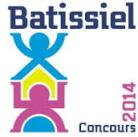 Règles de sécurité
Ne jamais introduire les  plaque fournies par le professeur.
Toujours vérifier que la lame soit reculée au maximum avant mise en route.
Bien maintenir la plaque avec la main gauche à plat.
Bien attendre l’arret complet de la lame avant retour à la position initiale.
Bien mettre hors de tension à chaque retour  à la position initiale.
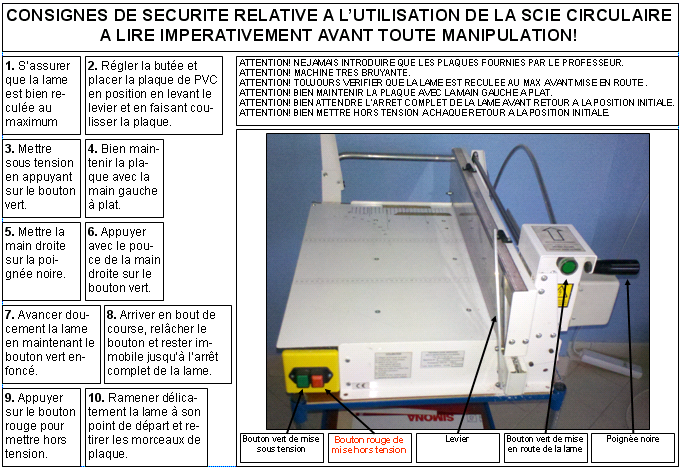 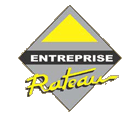 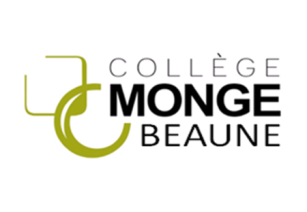 Réalisation de maquettes numériques et en PVC de différentes dimensions et formes en vue de réaliser le test.
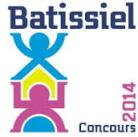 Insérer ici une ou plusieurs photos de l’usinage (scotch double face, mise en position sur le plateau martyr, usinage, décollage, nettoyage)
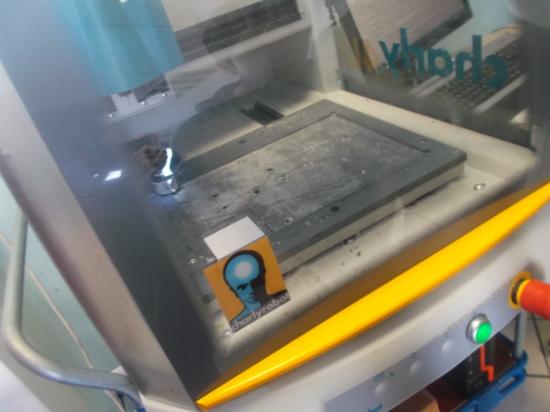 Etape 4 : Nous avons réaliser l’usinage (scotch double face, mise en position sur le plateau martyr, usinage, décollage, nettoyage)
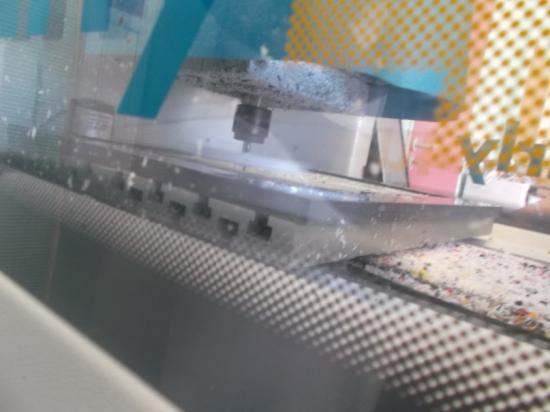 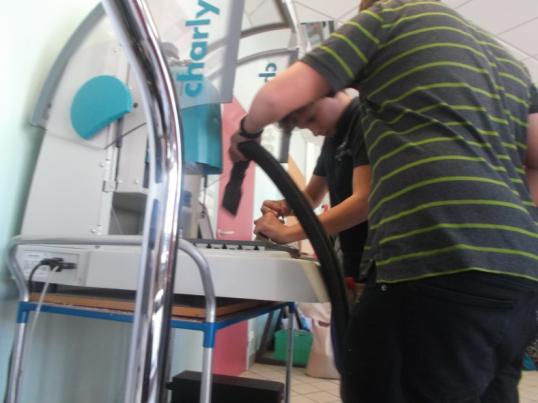 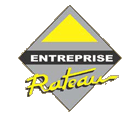 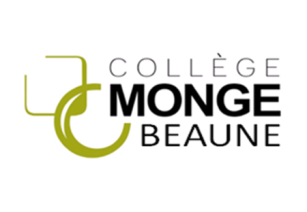 Réalisation de maquettes numériques et en PVC de différentes dimensions et formes en vue de réaliser le test.
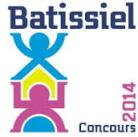 Règles de sécurité
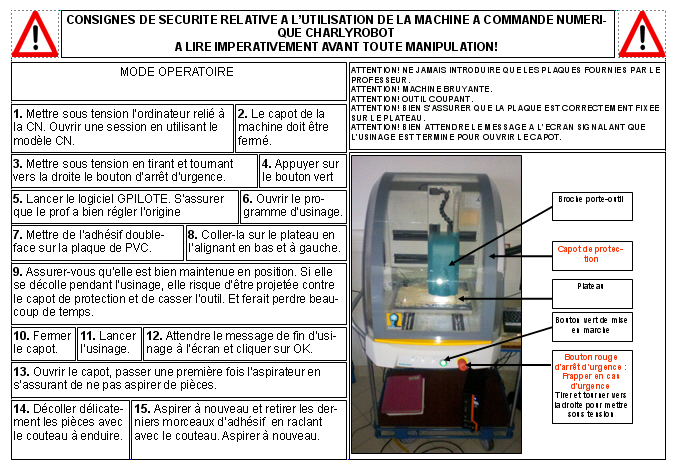 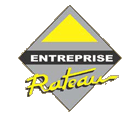 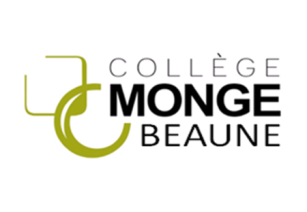 Réalisation de maquettes numériques et en PVC de différentes dimensions et formes en vue de réaliser le test.
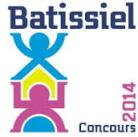 Résultats obtenus
Insérer ici les photos des diverses maquettes de fondations.
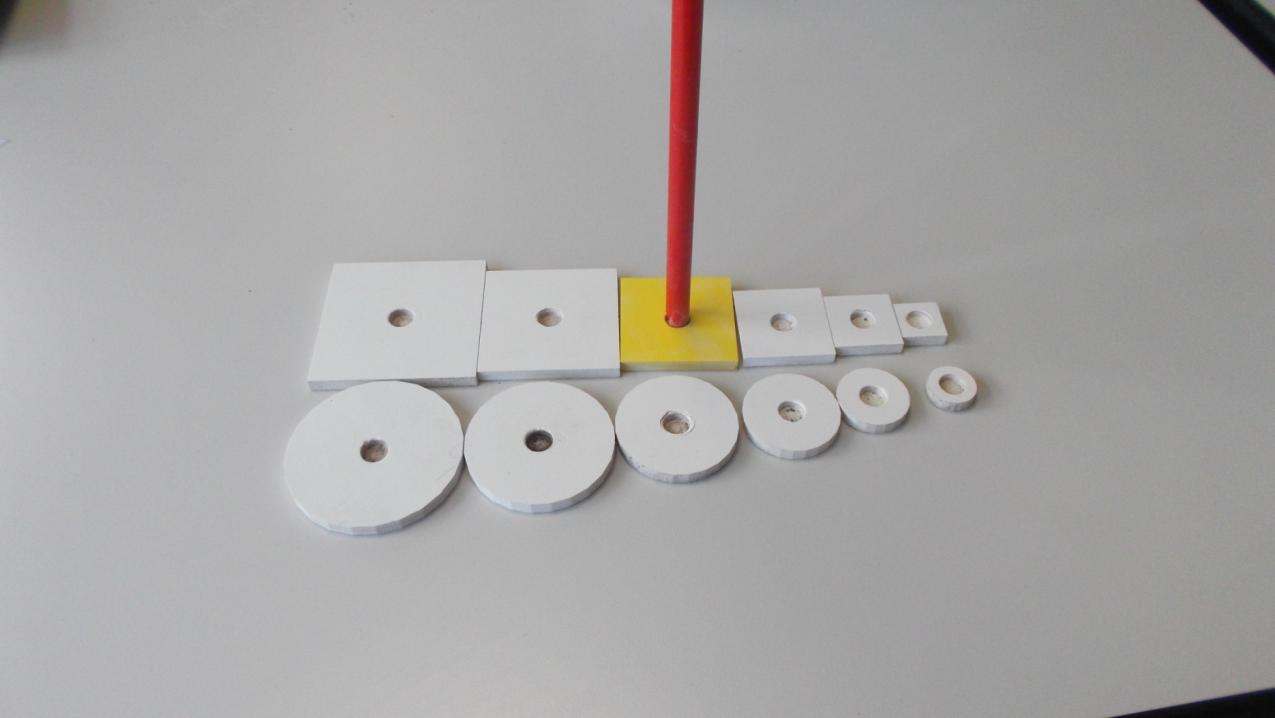 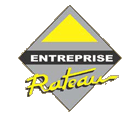 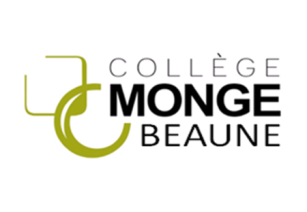 TEST…Quelle force faut-il appliquer pour enfoncer la fondation de 6mm?
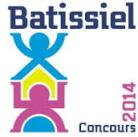 Insérer ici une photo du test dans le sable
Sable
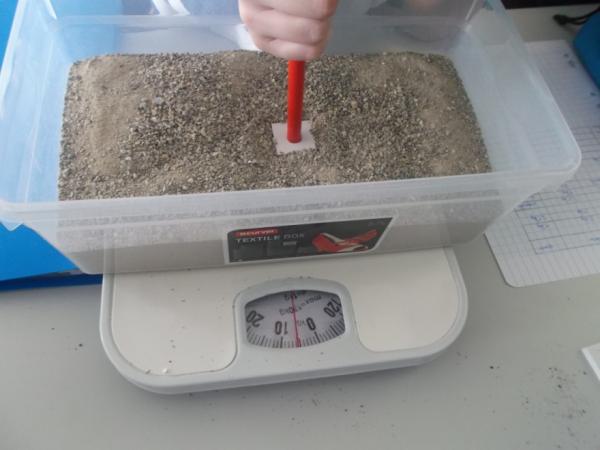 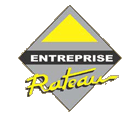 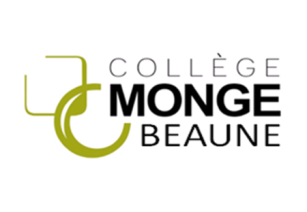 TEST…Quelle force faut-il appliquer pour enfoncer la fondation de 6mm?
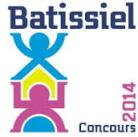 Insérer ici une photo du test dans la terre
Terre
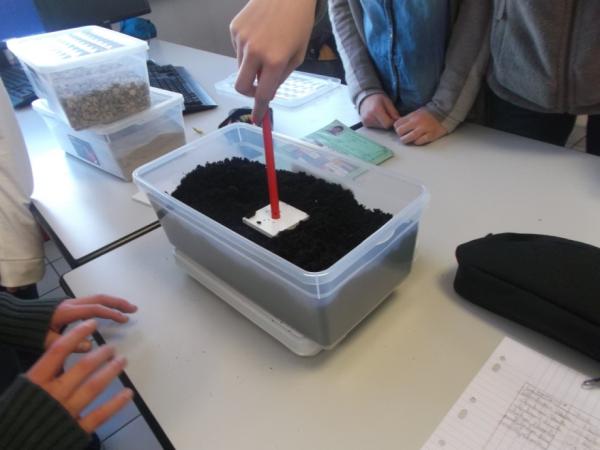 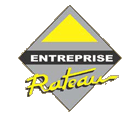 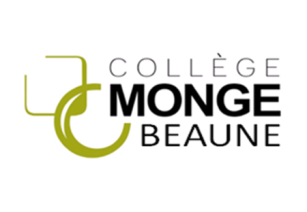 TEST…Quelle force faut-il appliquer pour enfoncer la fondation de 6mm?
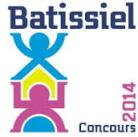 Insérer ici une photo du test dans le gravier
Gravier
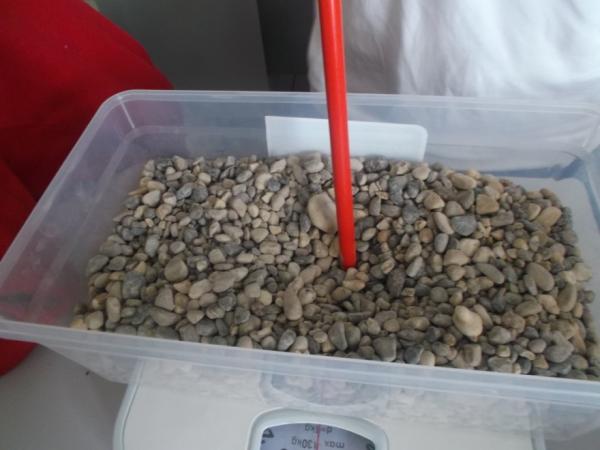 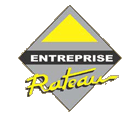 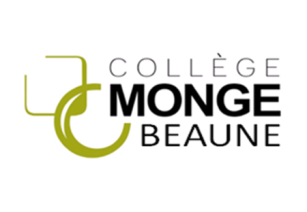 Test : Conclusion
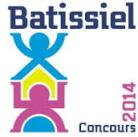 Insérer ici une photo
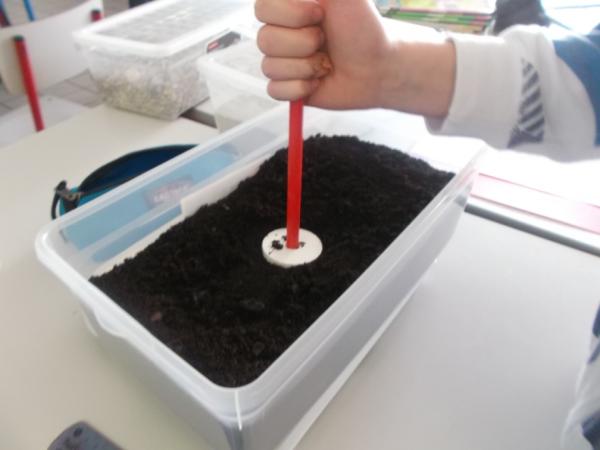 Plus la surface au sol des fondations est grande , plus la masse à appliquer devra être importante, et donc plus la construction sera stable.
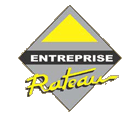 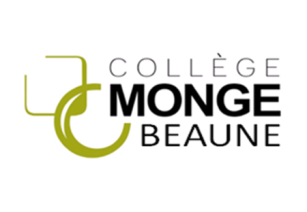 Test : Conclusion
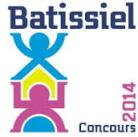 Insérer ici une photo
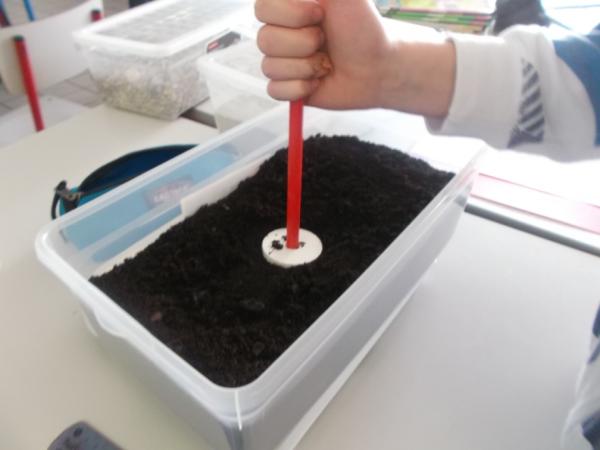 Nous avons classé les matériaux en fonction de leur stabilité :
SABLE
GRAVIER
TERRE
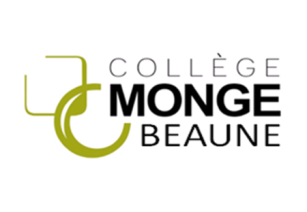 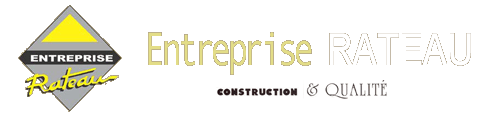 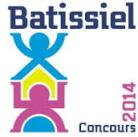 A quels efforts sont soumises les fondations?
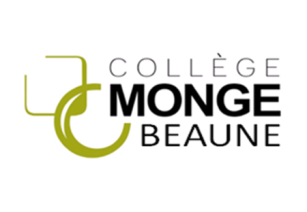 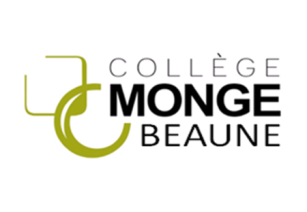 Semelle filante
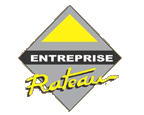 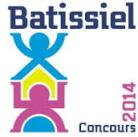 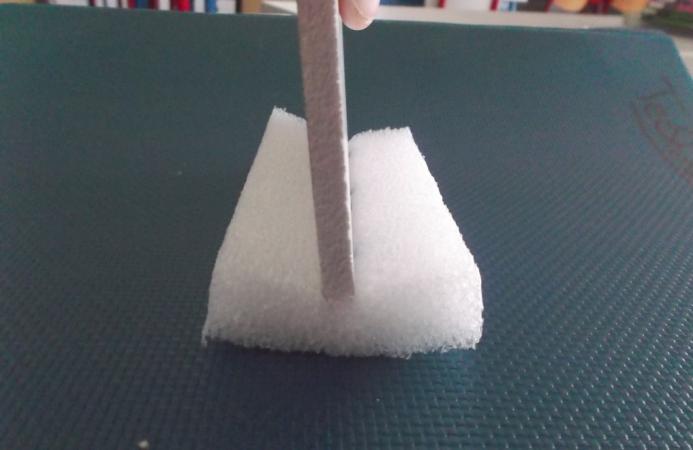 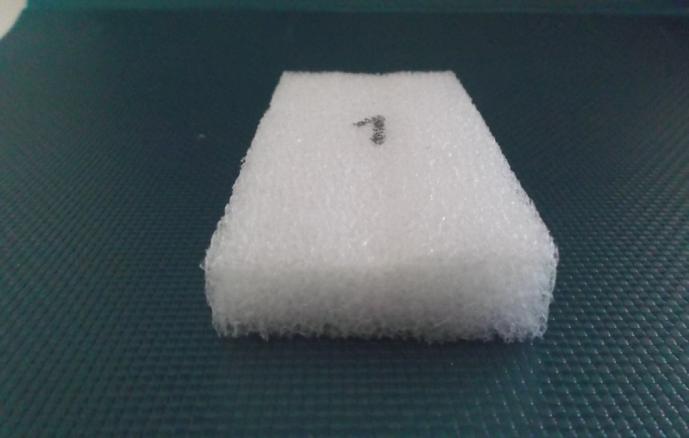 COMPRESSION
TRACTION
FLEXION
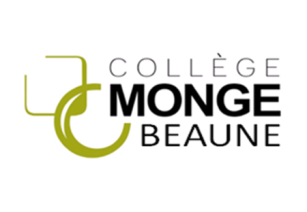 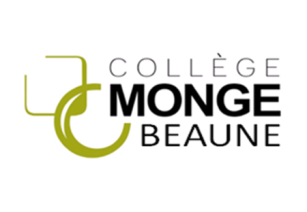 Semelle filante
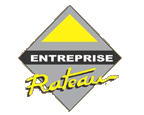 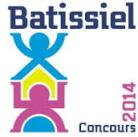 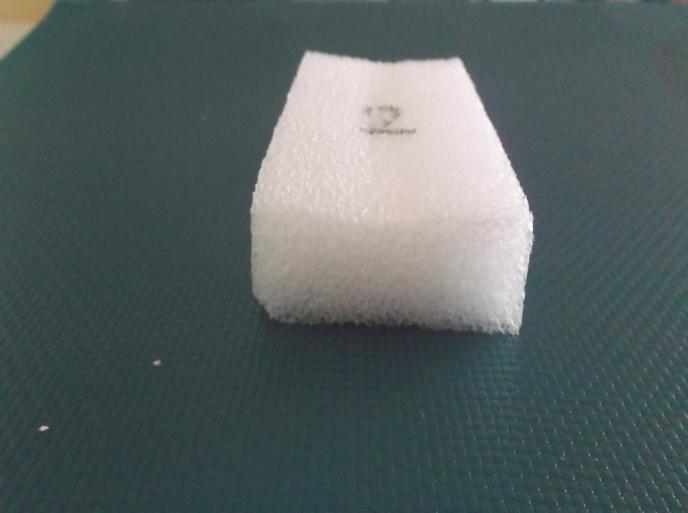 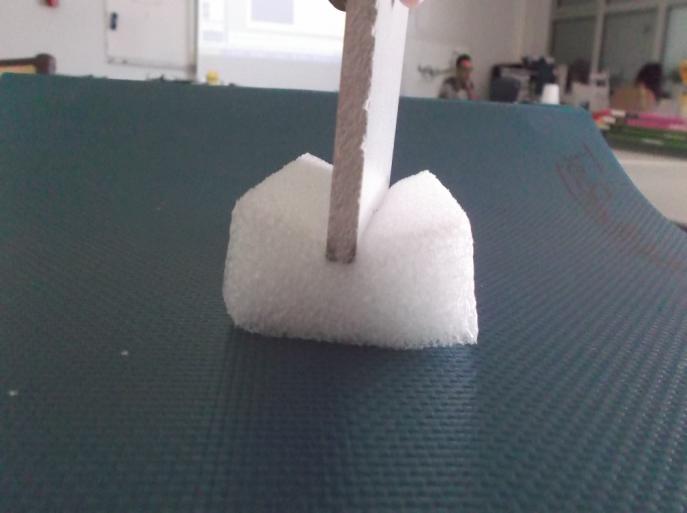 COMPRESSION
TRACTION
FLEXION
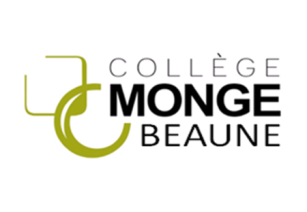 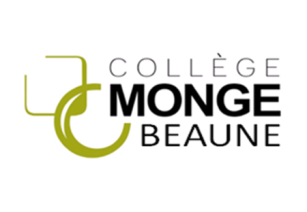 Semelle filante
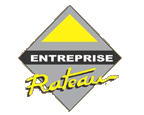 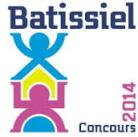 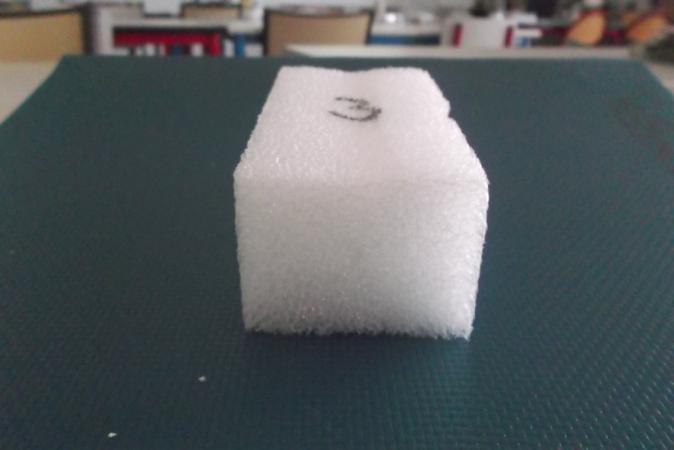 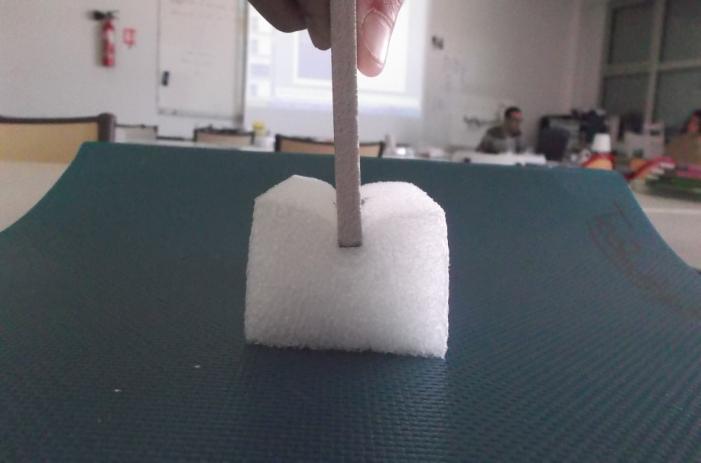 COMPRESSION
TRACTION
FLEXION
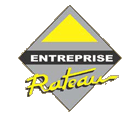 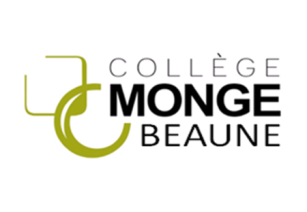 Semelle filante
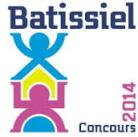 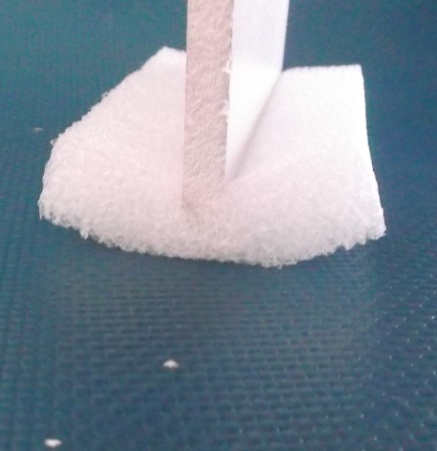 On conclut que plus la fondation est haute, et plus elle est résistante aux efforts.
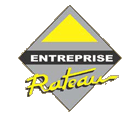 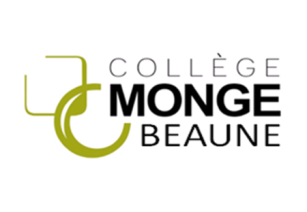 Semelle isolée
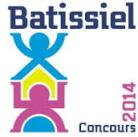 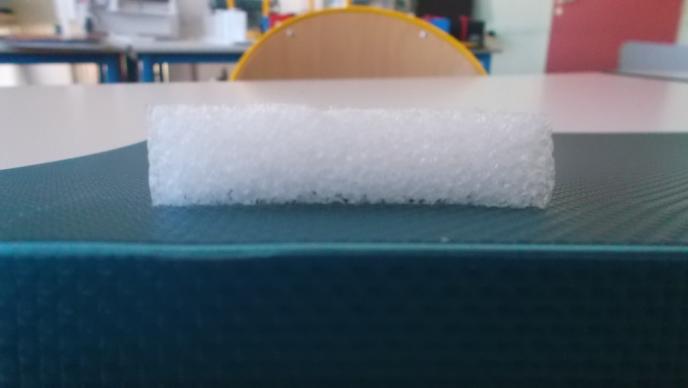 Insérer ici une photo de la fondation isolée 1 de face déformée et ajouter des flèches dans le sens des efforts de traction, compression et flexion
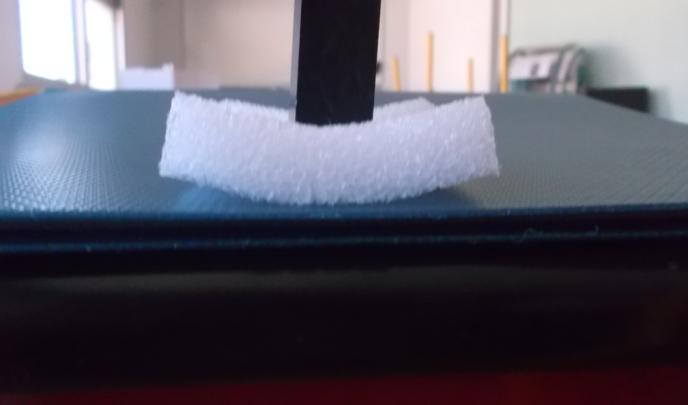 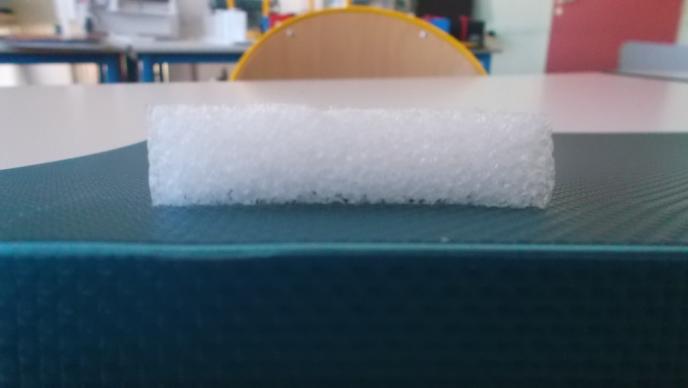 Insérer ici une photo de la fondation isolée 1 de côté déformée et ajouter des flèches dans le sens des efforts de traction, compression et flexion
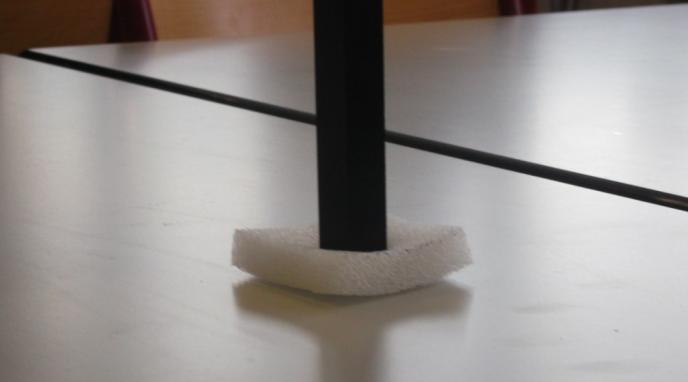 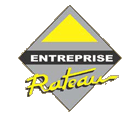 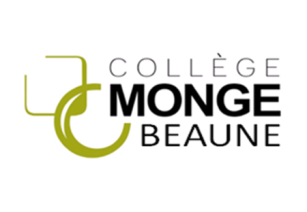 Semelle isolée
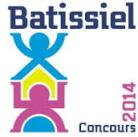 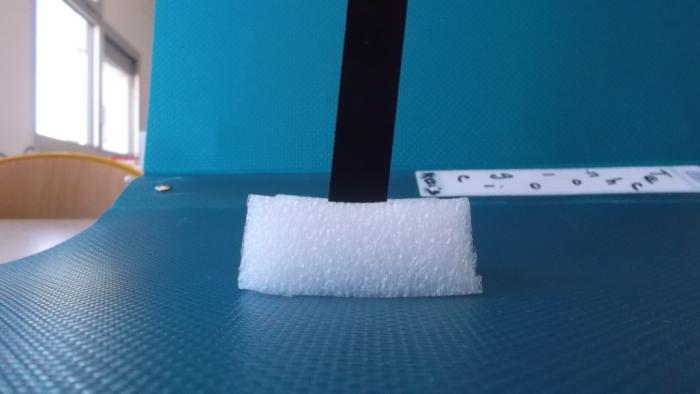 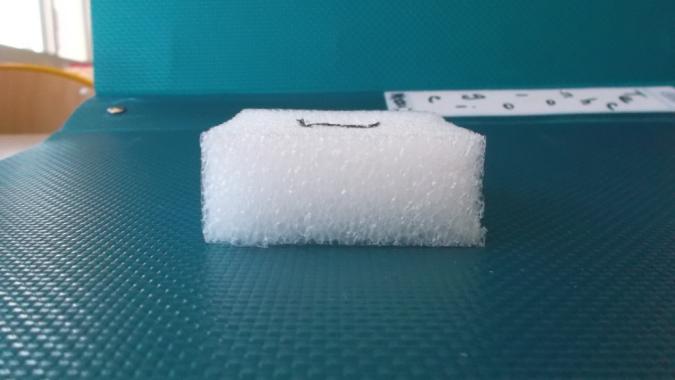 Insérer ici une photo de la fondation isolée 2 de face avant déformation
Insérer ici une photo de la fondation isolée 2 de face déformée et ajouter des flèches dans le sens des efforts de traction, compression et flexion
Insérer ici une photo de la fondation isolée 2 de côté avant déformation
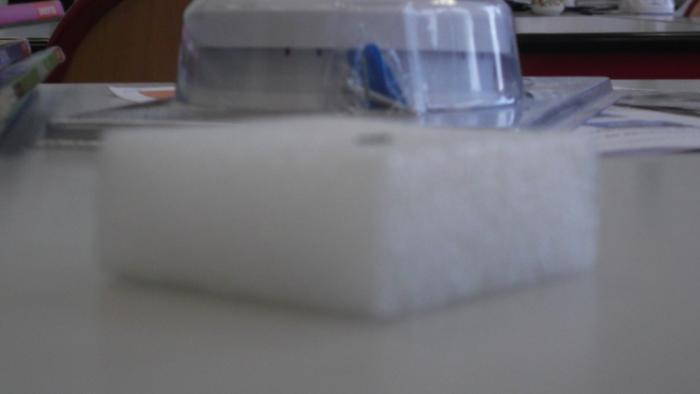 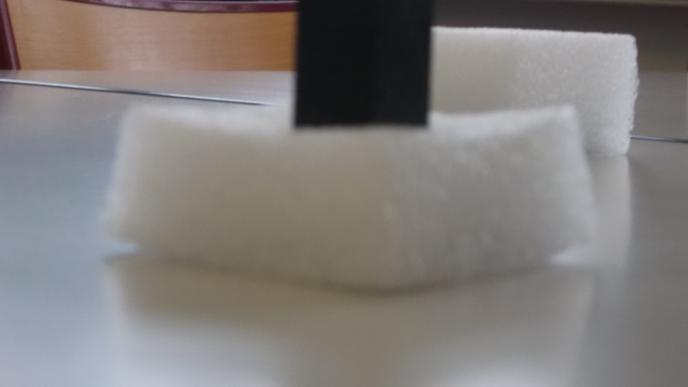 Insérer ici une photo de la fondation isolée 2 de côté déformée et ajouter des flèches dans le sens des efforts de traction, compression et flexion
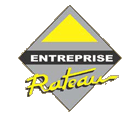 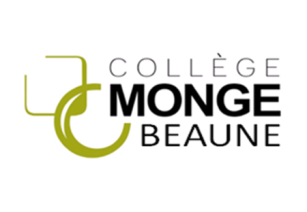 Semelle isolée
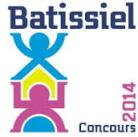 Insérer ici une photo de la fondation isolée 3 de face avant déformation
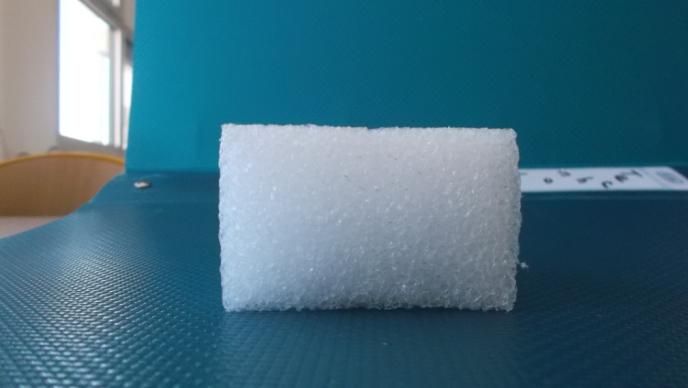 Insérer ici une photo de la fondation isolée 3 de face déformée et ajouter des flèches dans le sens des efforts de traction, compression et flexion
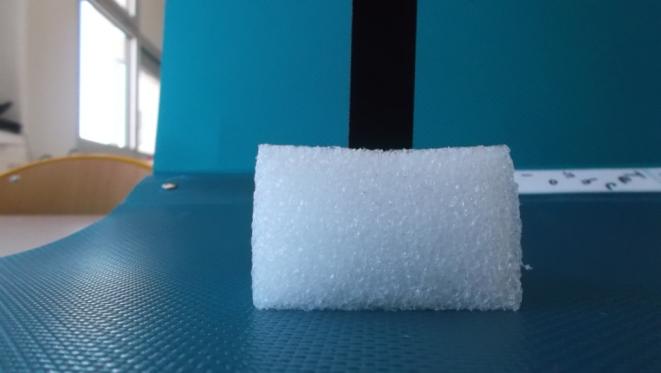 Insérer ici une photo de la fondation isolée 3 de côté déformée et ajouter des flèches dans le sens des efforts de traction, compression et flexion
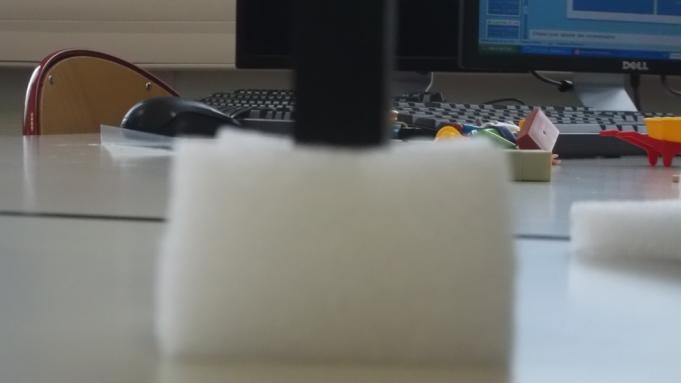 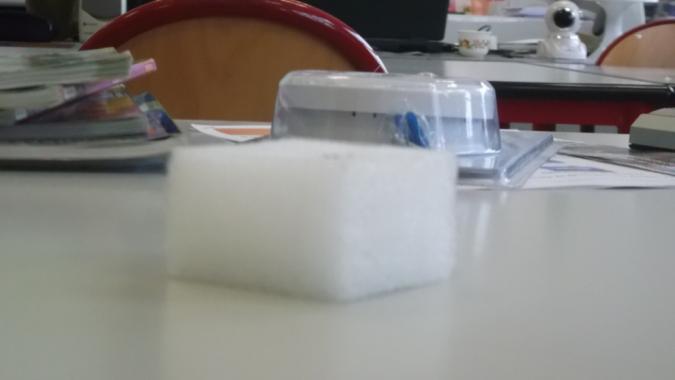 Insérer ici une photo de la fondation isolée 3 de côté avant déformation
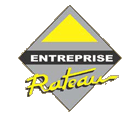 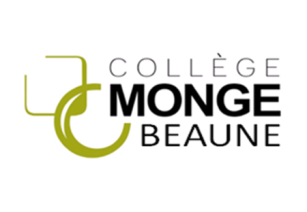 Semelle isolée
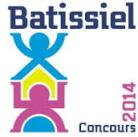 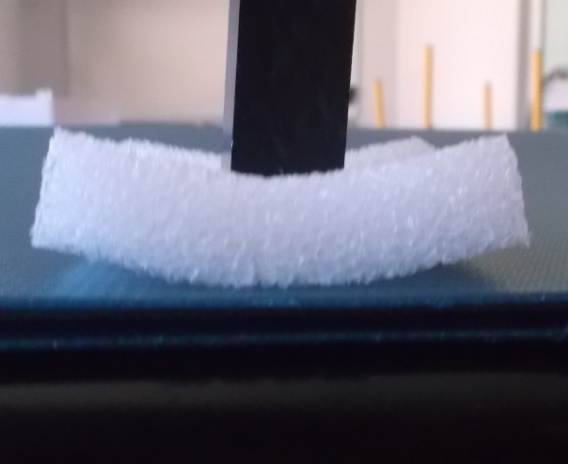 On conclut que plus la fondation est haute, et plus elle est résistante aux efforts.
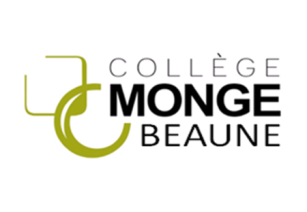 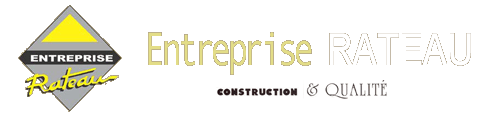 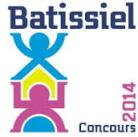 Réalisation d’une maquette de fondation
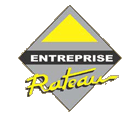 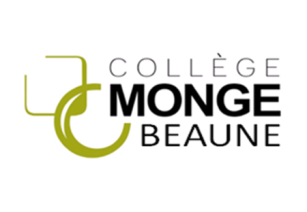 Réalisation d’une maquette présentant les étapes de réalisations d’une fondation filante
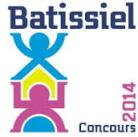 Etape 1 : étude de sol, métier associé :géotechnicien.
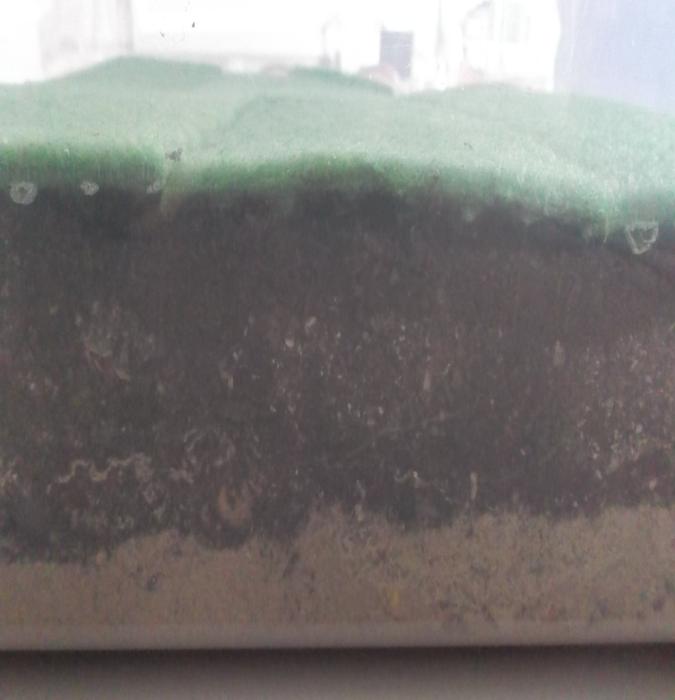 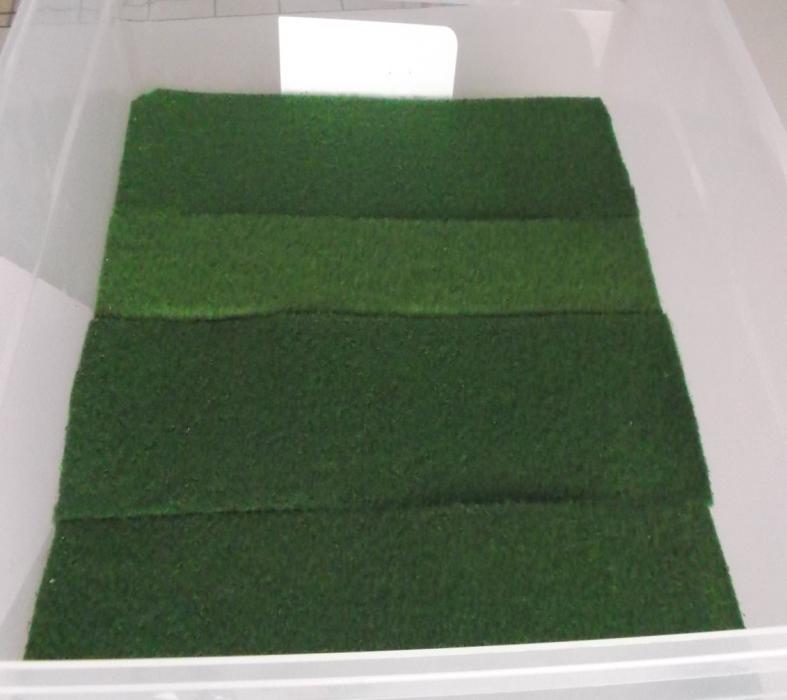 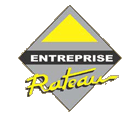 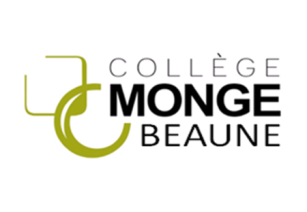 Réalisation d’une maquette présentant les étapes de réalisations d’une fondation filante
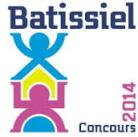 Etape 2 : Tracé de l’emplacement, métier associé : Géomètre
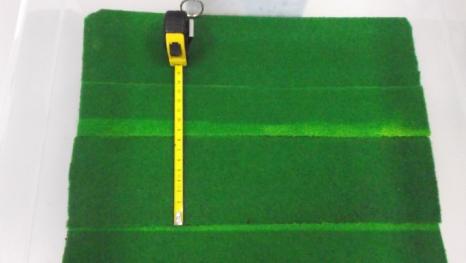 Insérer ici une ou des photos de l’étape 2 réalisée par l’ilot 2
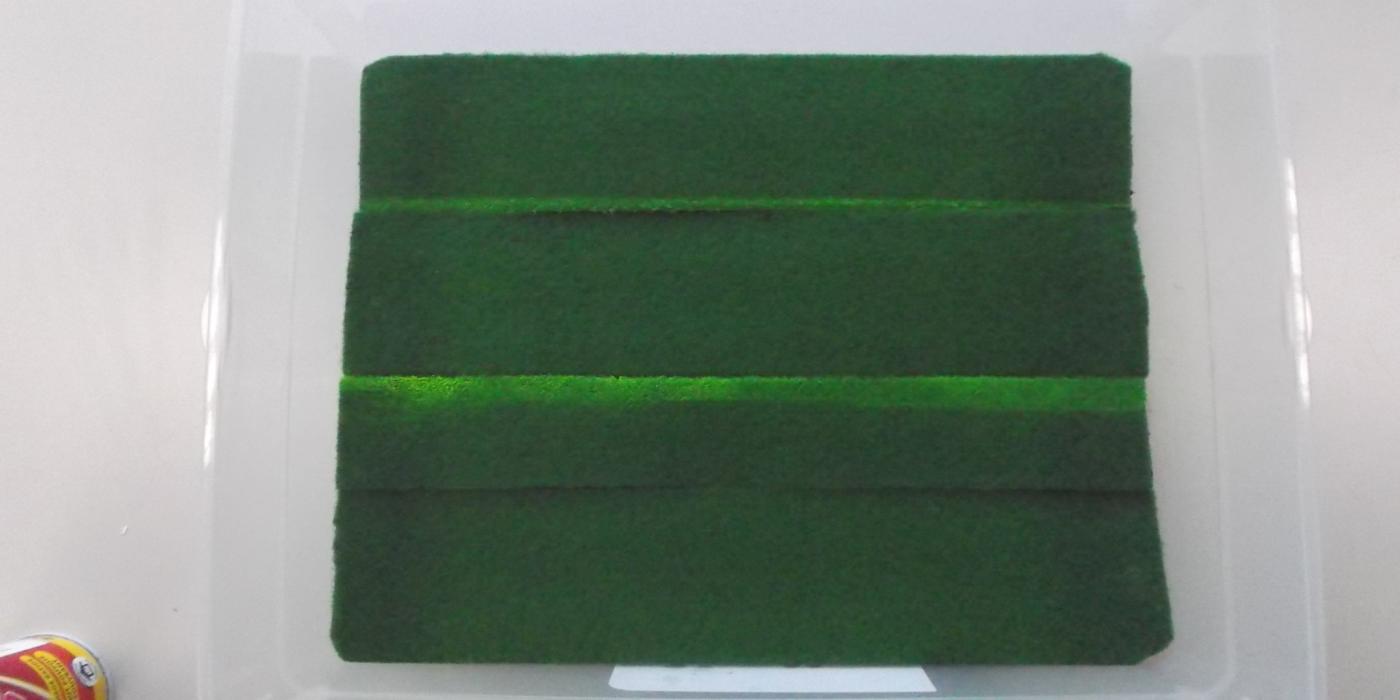 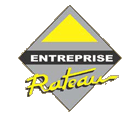 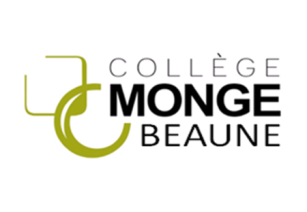 Réalisation d’une maquette présentant les étapes de réalisations d’une fondation filante
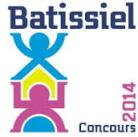 Etape 3 : Excavation du terrain, métier associé : Terrassier
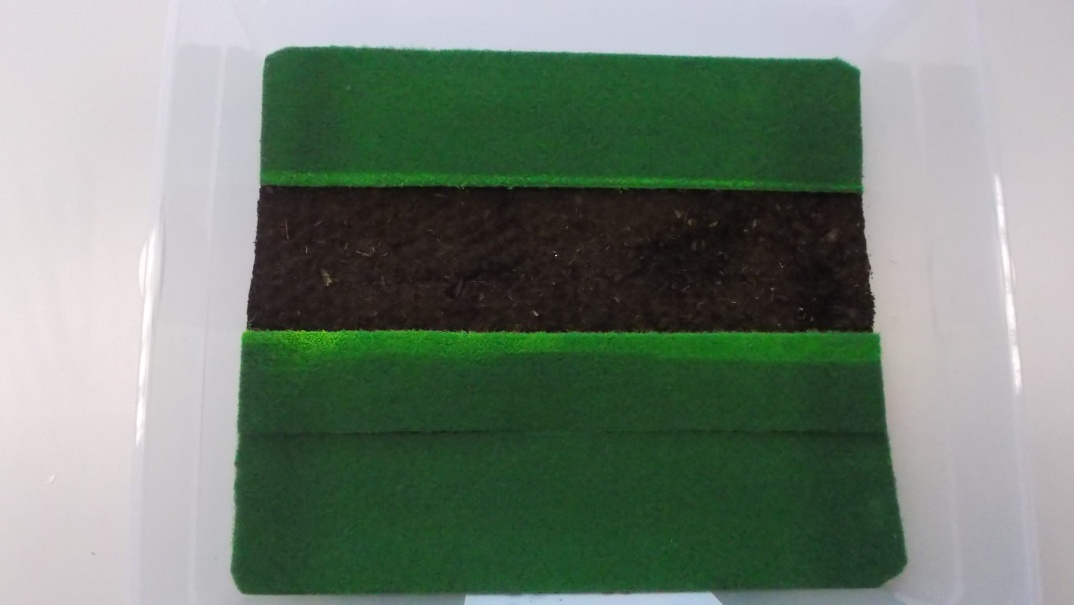 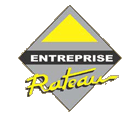 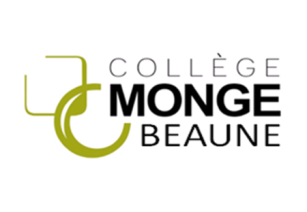 Réalisation d’une maquette présentant les étapes de réalisations d’une fondation filante
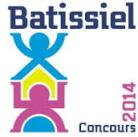 Etape 4 : Tranchée, métier associé : Terrassier
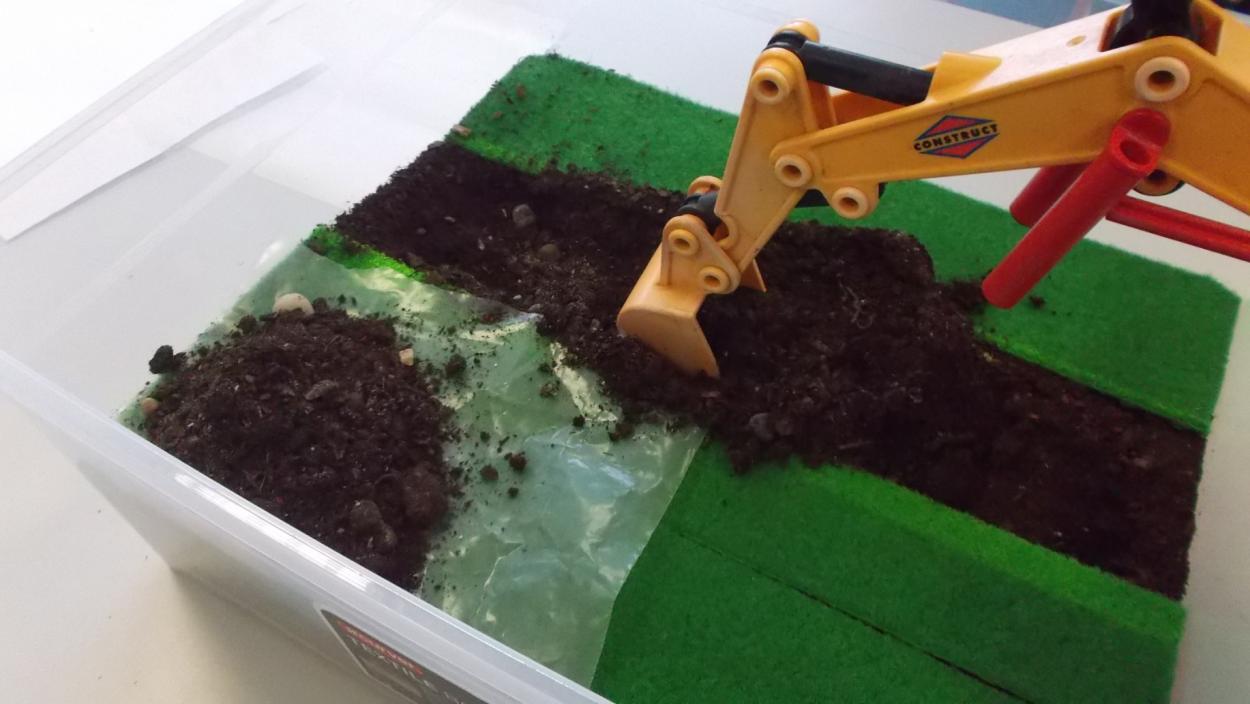 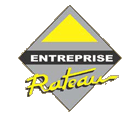 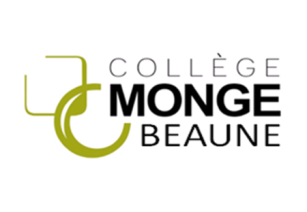 Réalisation d’une maquette présentant les étapes de réalisations d’une fondation filante
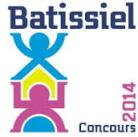 Etape 4 : Tranchée, métier associé : Terrassier
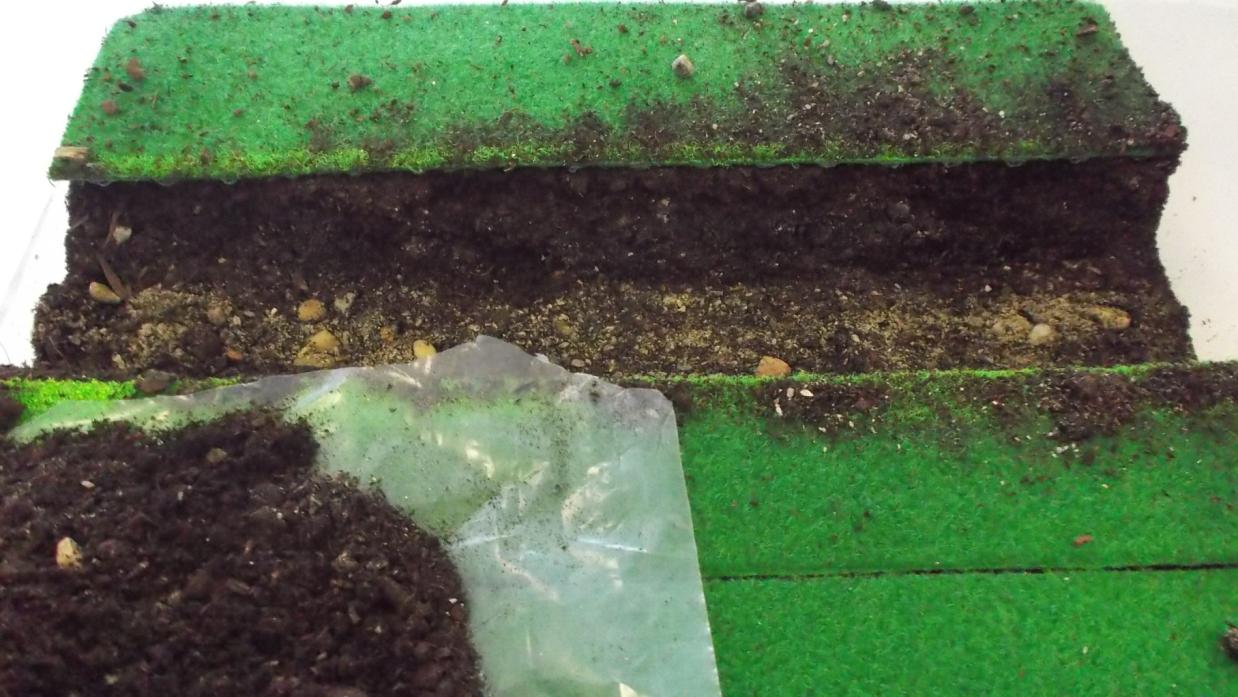 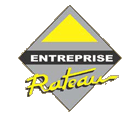 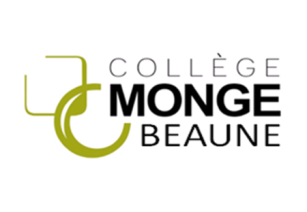 Réalisation d’une maquette présentant les étapes de réalisations d’une fondation filante
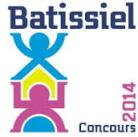 Etape 5 : béton de propreté, métier associé : maçon
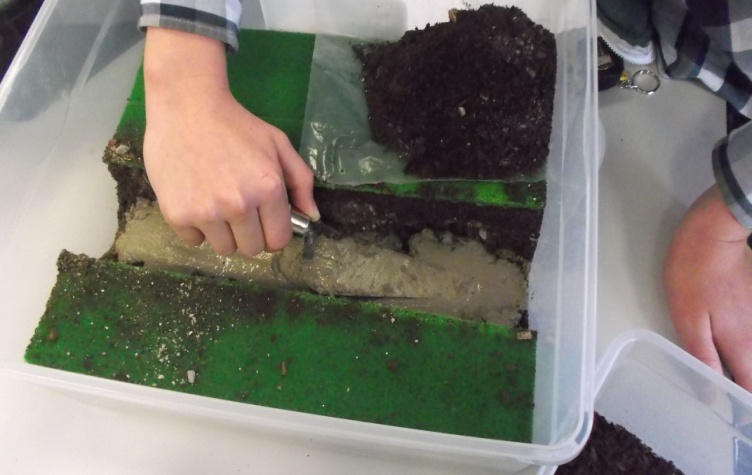 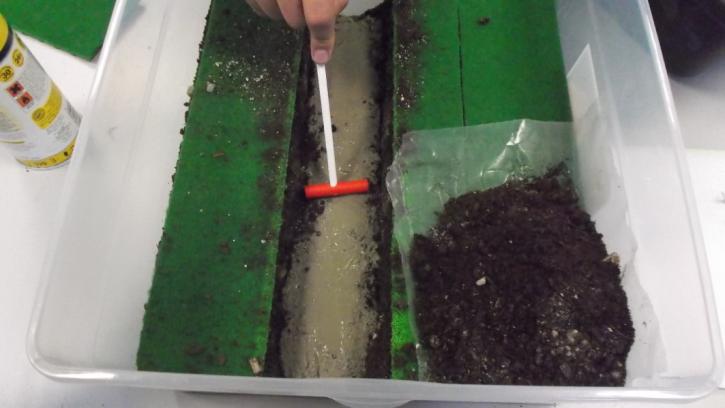 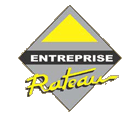 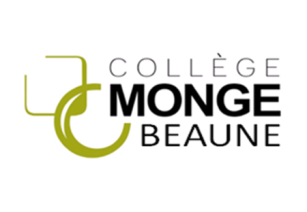 Réalisation d’une maquette présentant les étapes de réalisations d’une fondation filante
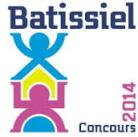 Etape 6 : mise en place du ferraillages, métier associé : maçon
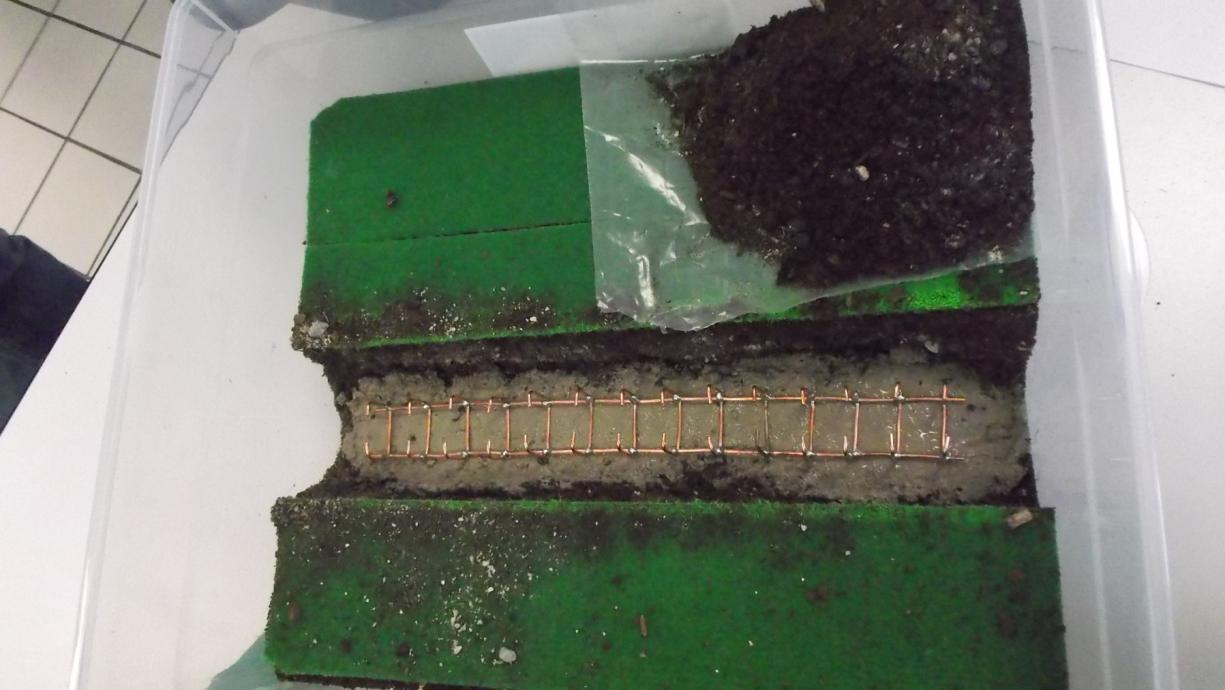 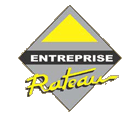 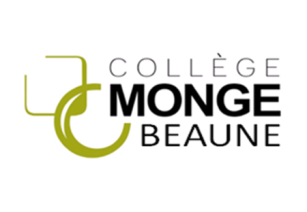 Réalisation d’une maquette présentant les étapes de réalisations d’une fondation filante
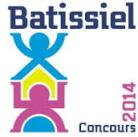 Etape 7 : Réalisation du béton, métier associé : Maçon ou employé usine à béton.
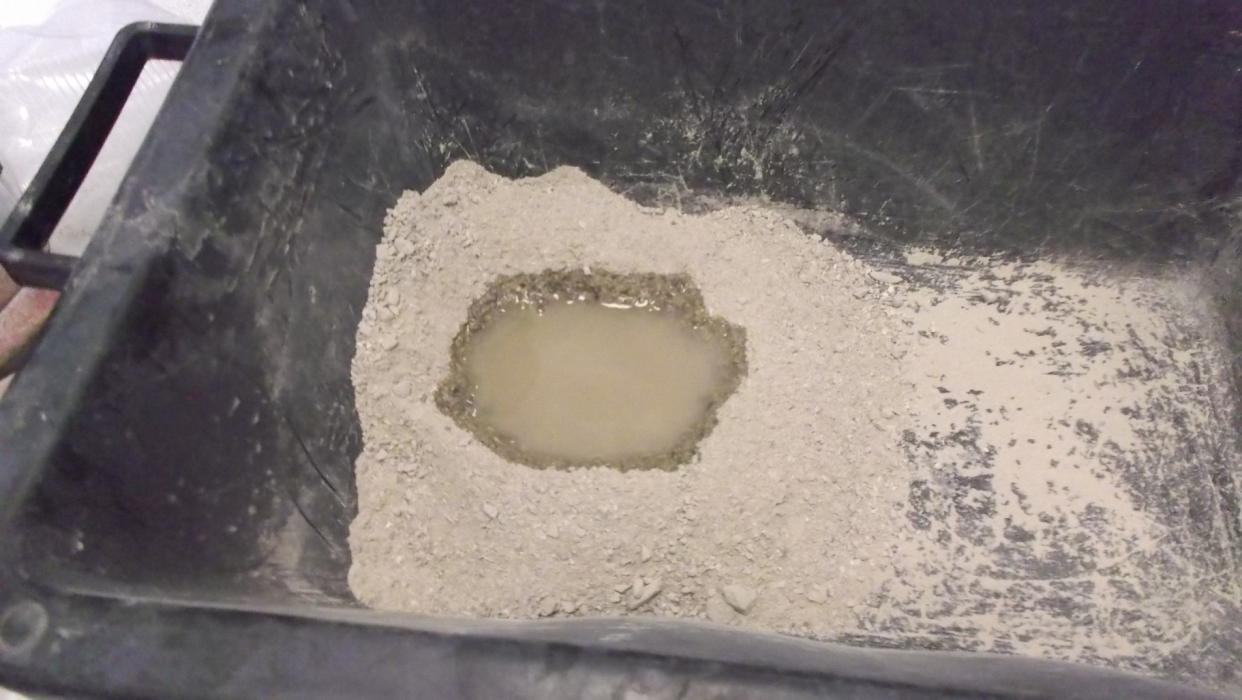 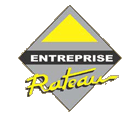 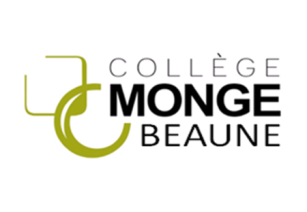 Réalisation d’une maquette présentant les étapes de réalisations d’une fondation filante
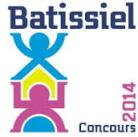 Etape 7 : Réalisation du béton, métier associé : Maçon ou employé usine à béton.
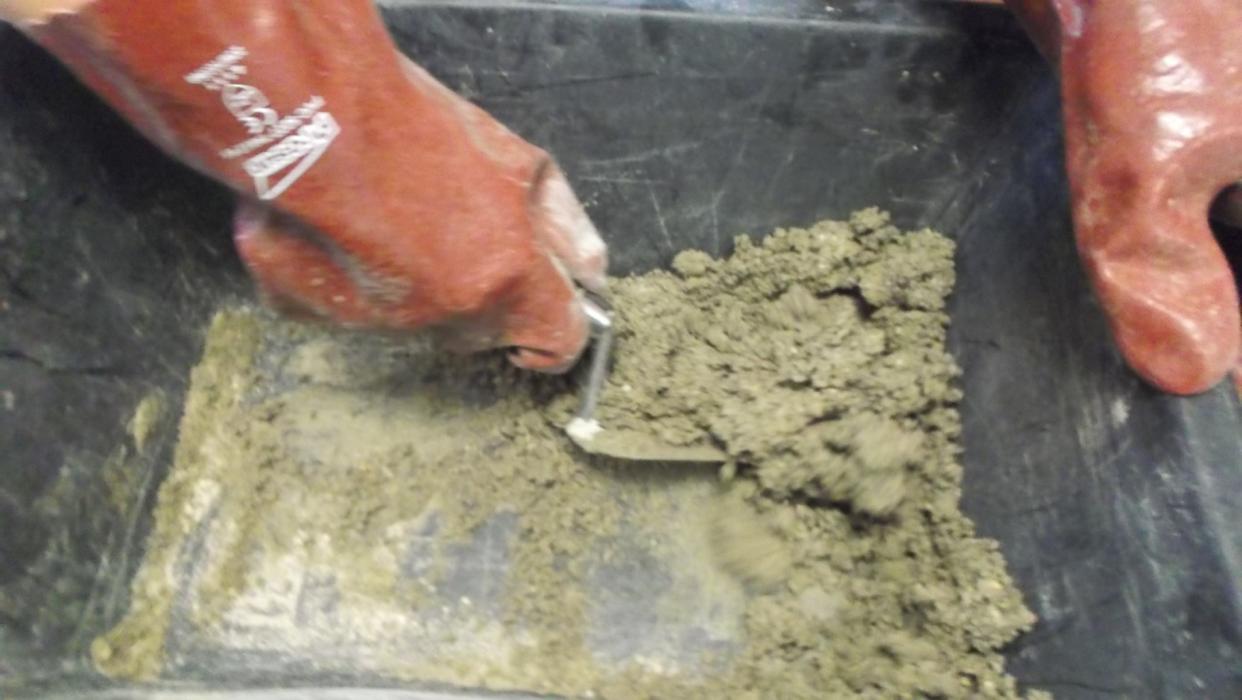 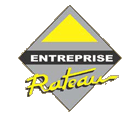 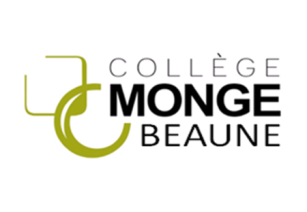 Réalisation d’une maquette présentant les étapes de réalisations d’une fondation filante
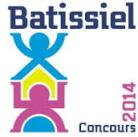 Etape 7 : Réalisation du béton, métier associé : Maçon ou employé usine à béton.
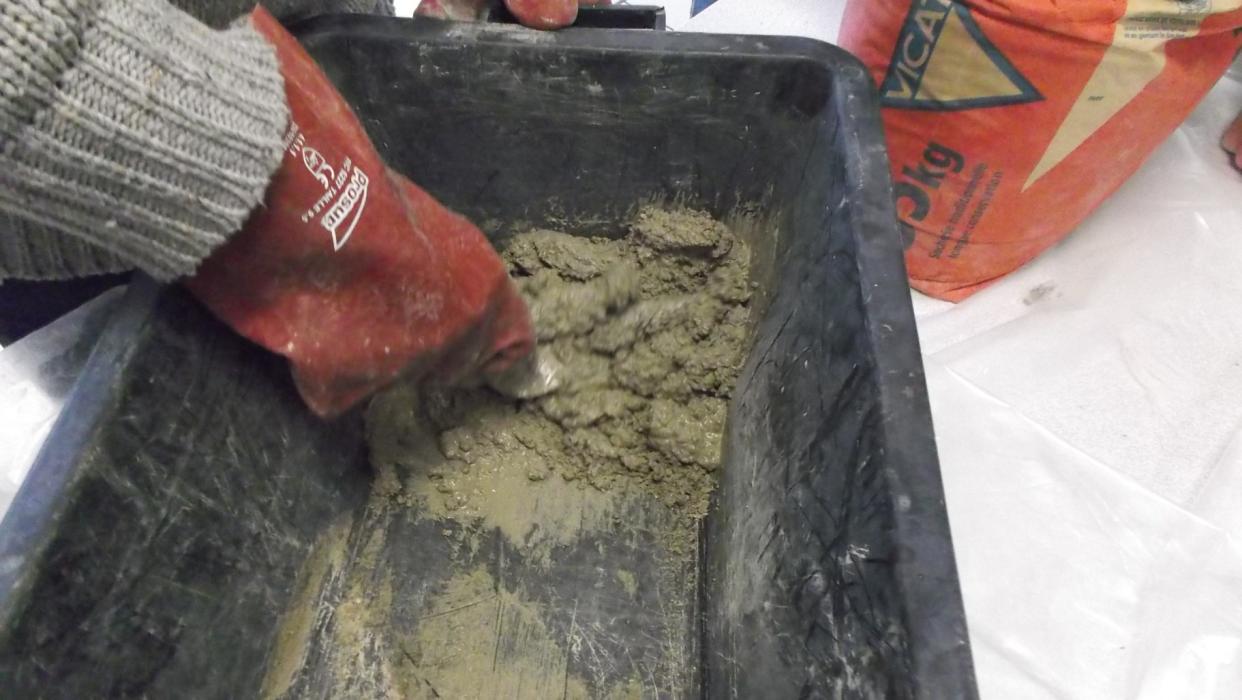 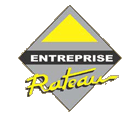 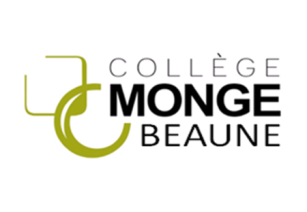 Réalisation d’une maquette présentant les étapes de réalisations d’une fondation filante
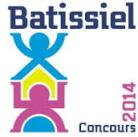 Etape 8 : Coulage du béton, métier associé : Maçon
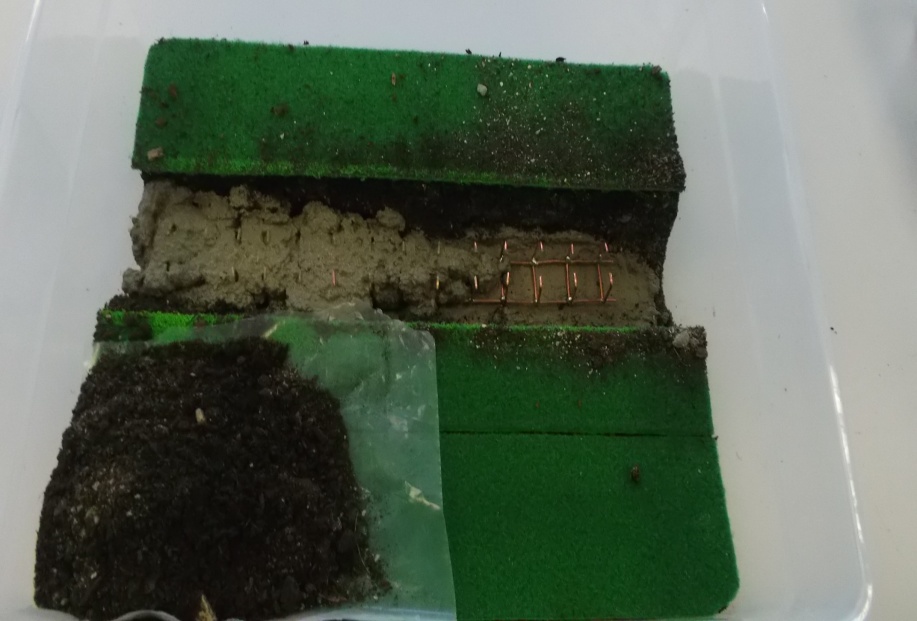 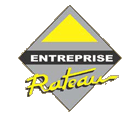 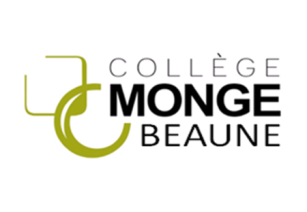 Réalisation d’une maquette présentant les étapes de réalisations d’une fondation filante
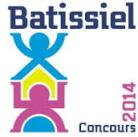 Etape 8 : Coulage du béton, métier associé : Maçon
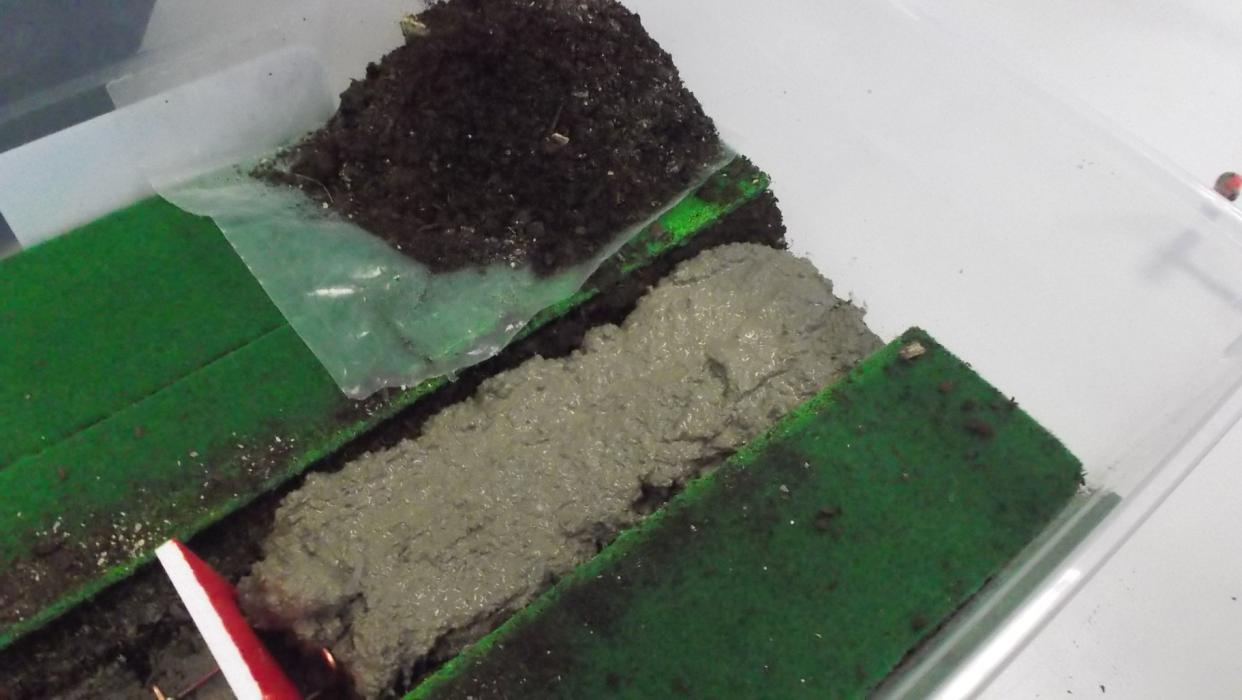 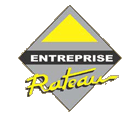 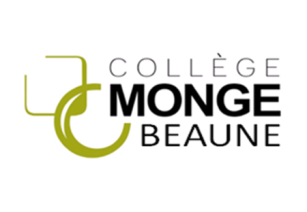 Réalisation d’une maquette présentant les étapes de réalisations d’une fondation filante
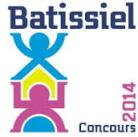 Etape 9: utilisation d’un débulleur, lissage, métier associé : Maçon
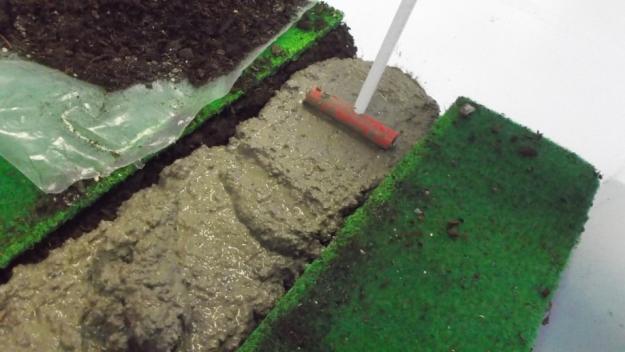 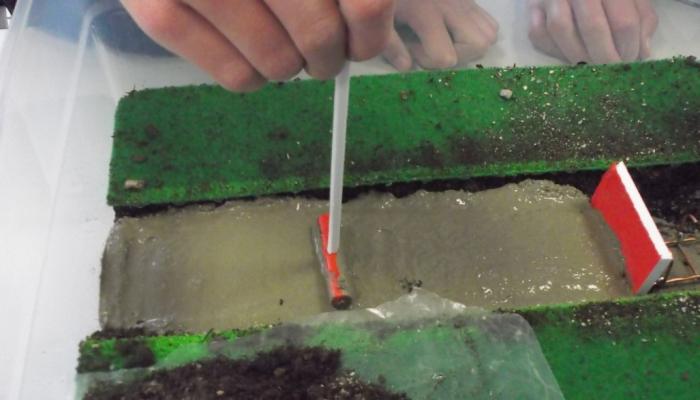 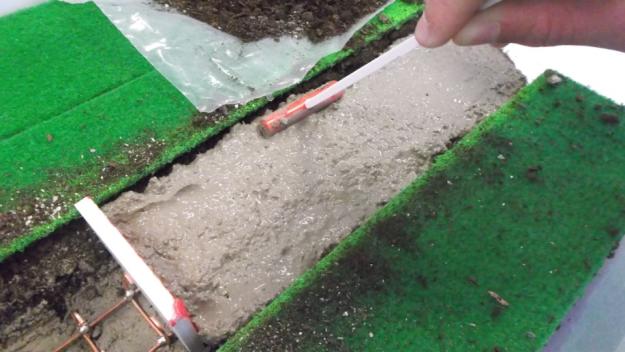 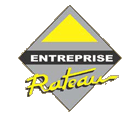 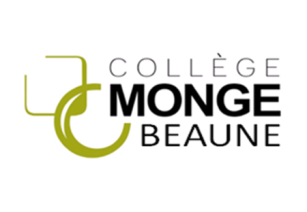 Réalisation d’une maquette présentant les étapes de réalisations d’une fondation filante
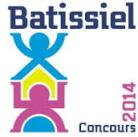 Résultat obtenu :
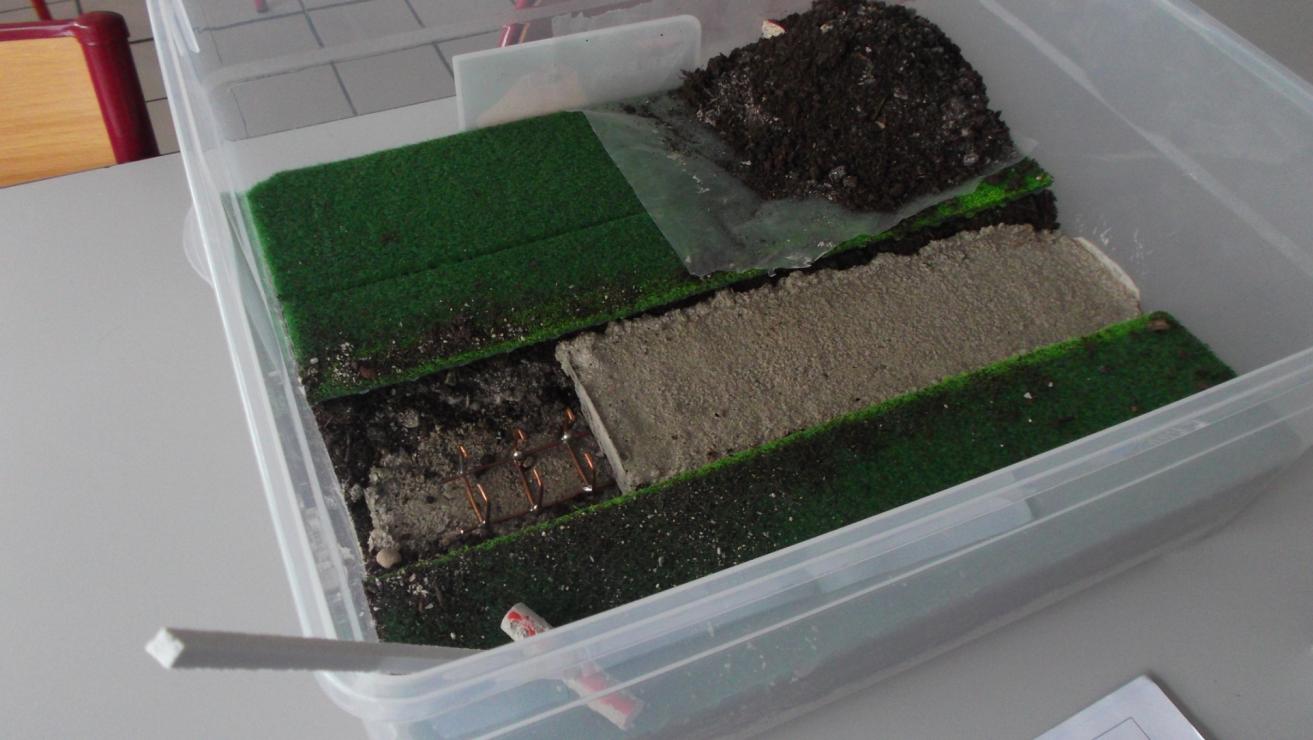